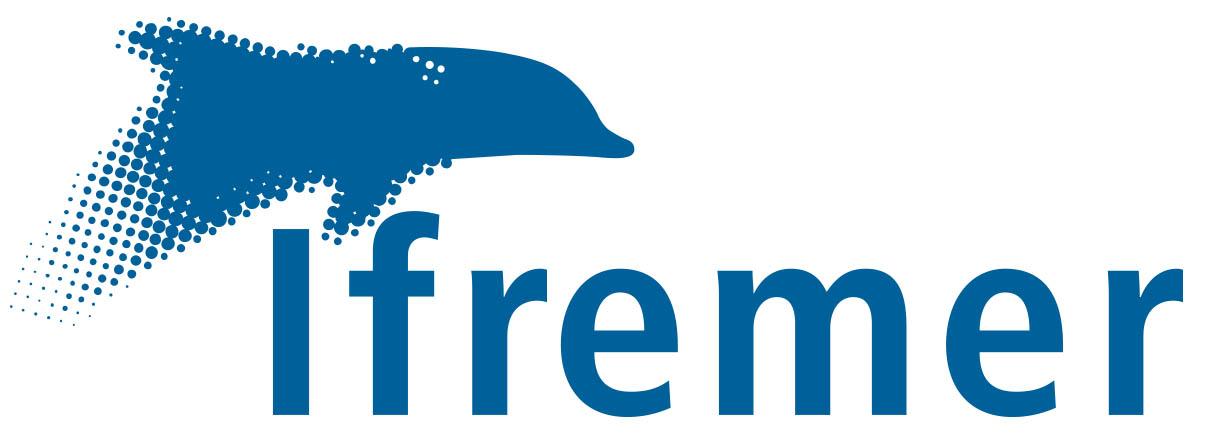 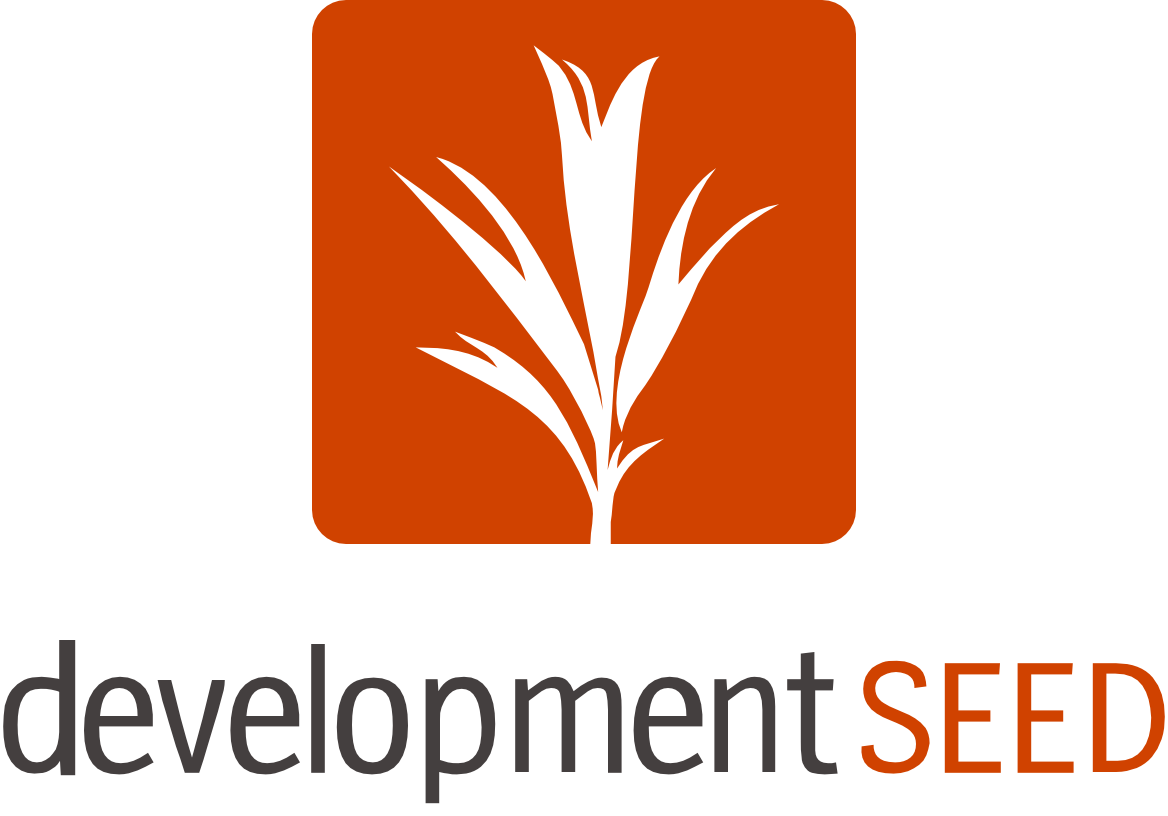 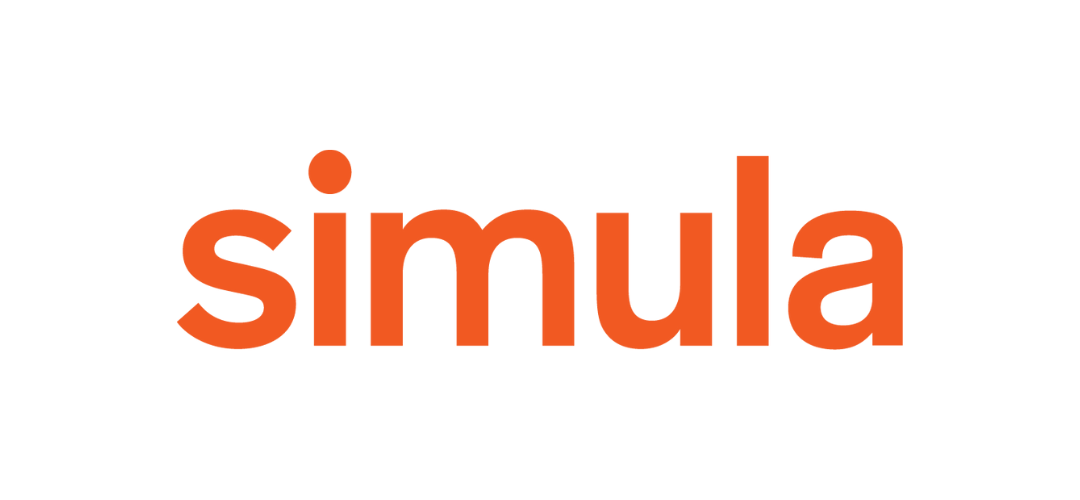 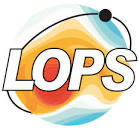 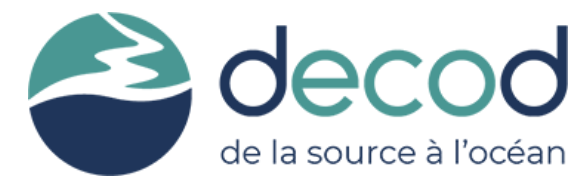 From HPC to EOSC to DestinE: Leveraging Pangeo in the Global Fish Tracking System for Impactful Marine Conservation
Tina Odaka1, Anne Fouilloux2, Daniel Wiesmann3, Emmanuelle Autret1, Mathieu Woillez4, and Benjamin Ragan-Kelley2

1 LOPS (Laboratory for Ocean Physics and Satellite remote sensing), UMR 6523, Univ Brest-Ifremer-CNRS-IRD, Plouzané, France
2 Simula Research Laboratory, Oslo, Norway
3 Development Seed, Lisbon, Portugal
4 DECOD (Ecosystem Dynamics and Sustainability), IFREMER-Institut Agro-INRAE, Plouzané, France
[Speaker Notes: Today, I’m excited to share how we are laveraging(HPC), the (EOSC), and the Pangeo ecosystem to enhance marine conservation efforts through the Global Fish Tracking System, or GFTS.
●Let me first introduce what why in GFTS, we want to track the movement of fish.]
Why studying fish movement?
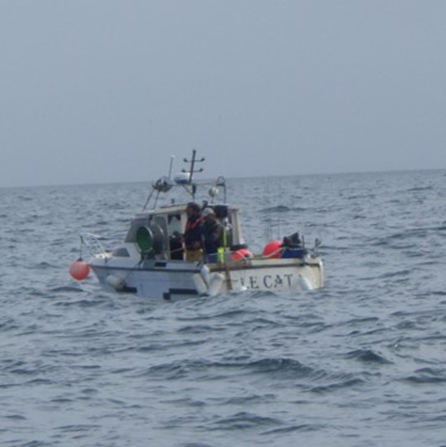 Motivation:
Food security and sustainable exploitation of natural resource 
Study how fish movements and migrations influence population dynamics
Provide knowledge crucial for improving fishery management and defining conservation areas
Address the lack of information on fish spatial structure and essential habitats, as highlighted by the International Council for the Exploration of the Sea (ICES)
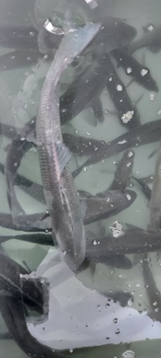 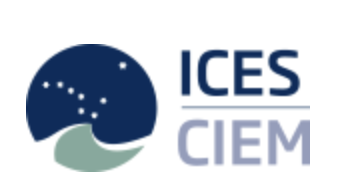 [Speaker Notes: ●Marine ecosystems face pressures from overfishing, climate change, and habitat loss. To manage and conserve these ecosystems effectively, we need detailed knowledge of fish behaviors, including their movements and migrations.
•But  Fish are a major source of protein for millions of humanbeengs globally, 
•By understanding fish migration patterns, we can help ensure fishery management so that it is  sustainable.
•Conservation areas: Fish movements give us clues to define critical areas, such as spawning and feedinggrounds, which need protection.
●The International Council for the Exploration of the Sea (ICES), gives advises for such protection areas.  But theyaddress is the lack of data on fish spatial structures and essential habitats on certain speciss, such as seabuss.  

This is the gap GFTS aims to fill. But how do we get this data?]
Bio-logging
Attaching small devices to animals to track their behavior and gather environmental data
Stabulation, then anesthetize the fish
Implant the acoustic tag + Data Storage Tag (DST)
Fish capture
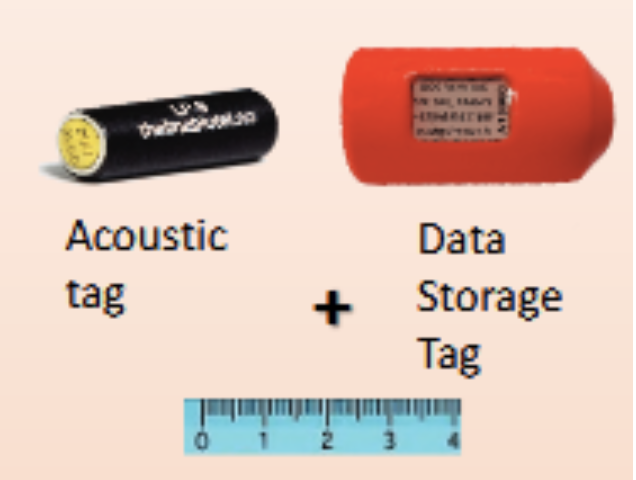 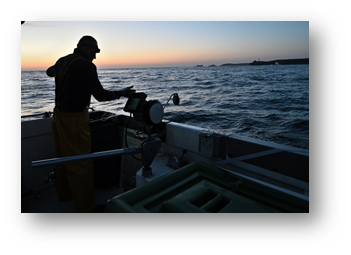 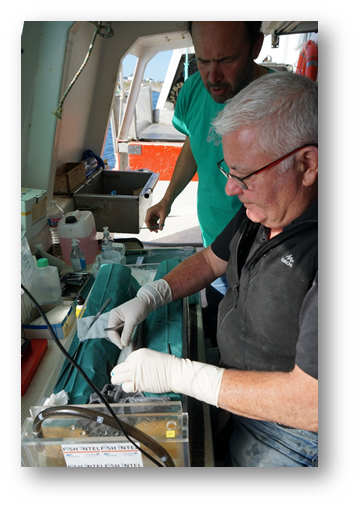 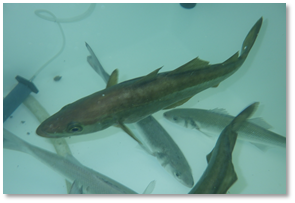 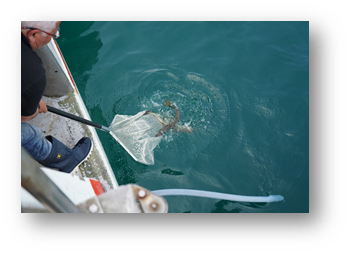 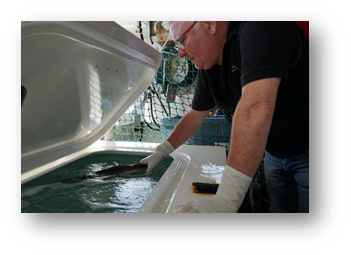 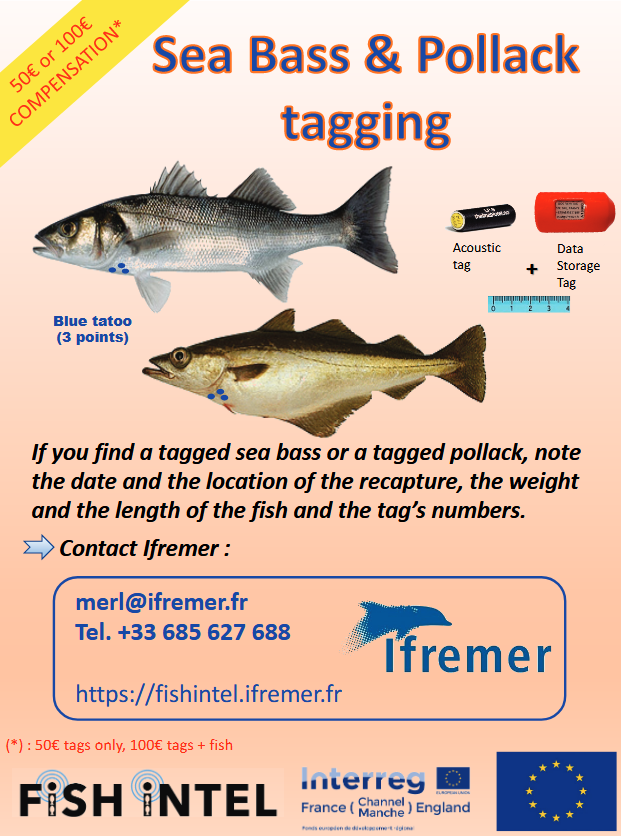 Fish release
Waking and housing fish
Data Storage Tag: Store time series of observed temperature, depth in a tag. 
Acoustic Tag: tag emits signal, detect tagged fish using acoustic telemetry network
Combine both approaches together with earth science data: Infer fish trajectory from individual environmental data histories using geolocation models
[Speaker Notes: ●At the core of GFTS is the use of bio-logging data. 
●biologgin—attaching small devices to fish to track their behaviors and environmental conditions. 
●
●How do we attache the biologging device? .  (photos) 
●
●
●There are two main types of tags:
as you can see in the poster on the right; 
1.Data Storage Tags (DST): These tags record time series of temperature and depth as fish move through differentocean zones.
2.Acoustic Tags: These tags emit signals detected by an acoustic telemetry network. This network allows us to track the location of tagged fish within a region, but very limitted area. 

data storage tags, we caon only exploire the data if the tag is back to the lab.  incentive 100euros]
Fish Tracking Modeling
Bio-logging data
Earth science data
Model: Hidden Markov Method 
Geolocation model developed by Woillez et al. (2016), temperature and bathymetry as reference fields, adapted from Pedersen et al. (2008)
Constrains: 
        - acoustic detection, 
        - bathymetry
        - release location
        - recapture location
Likelihood of Observed Temperature at depth by fish from earth science data
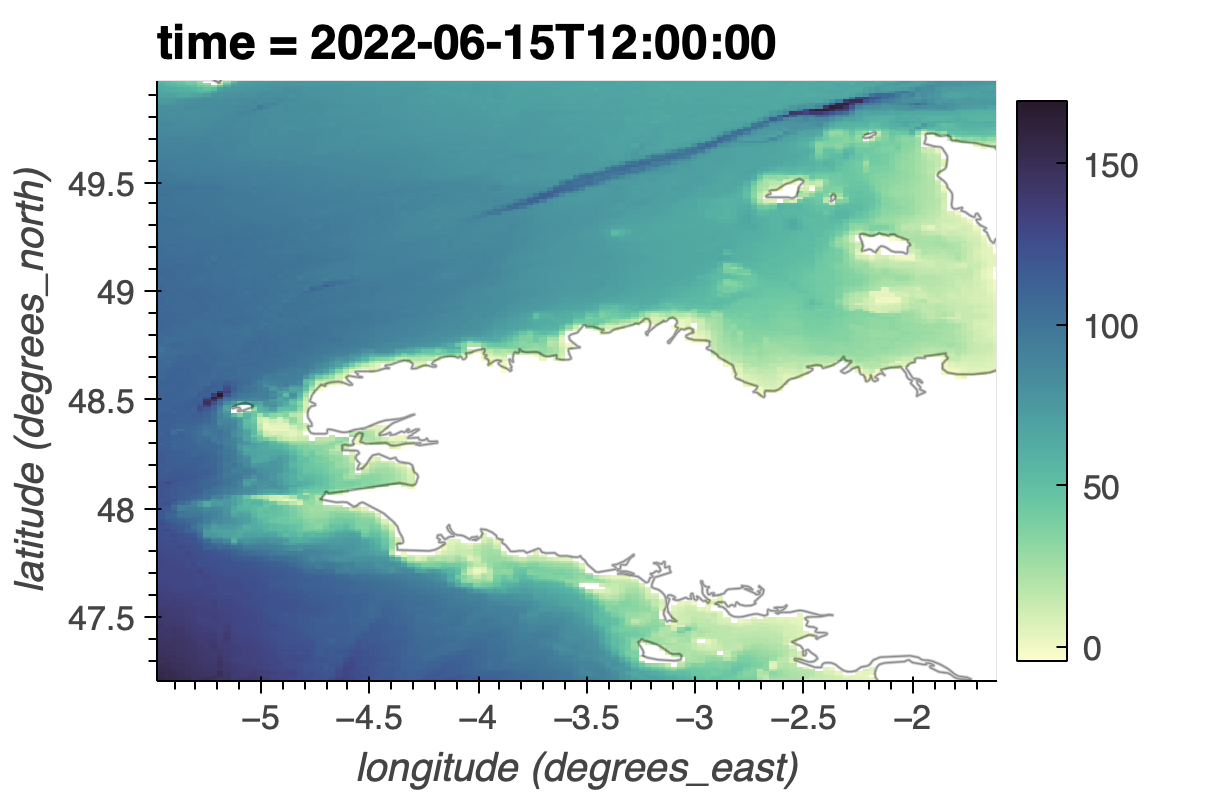 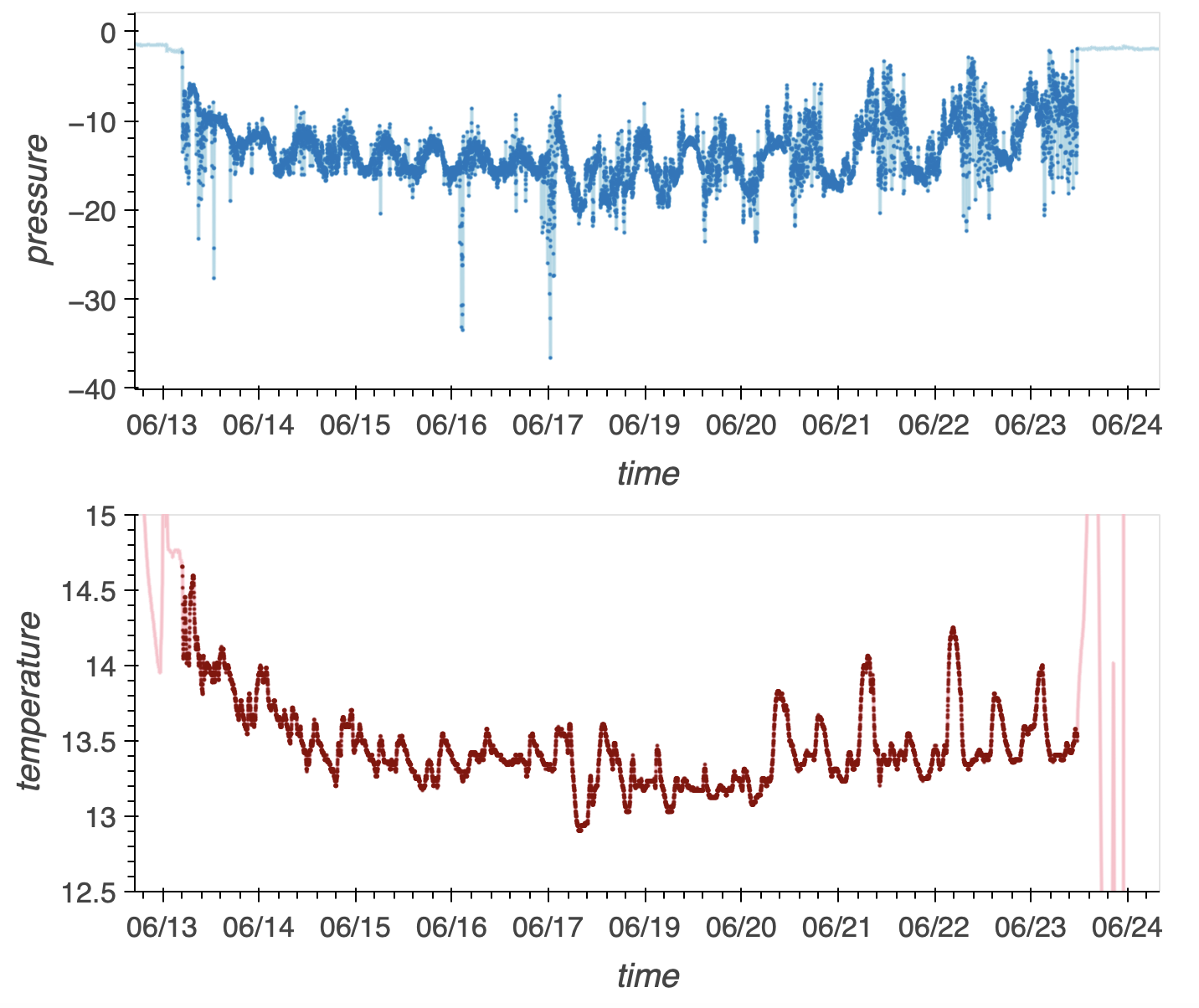 Bathymetry
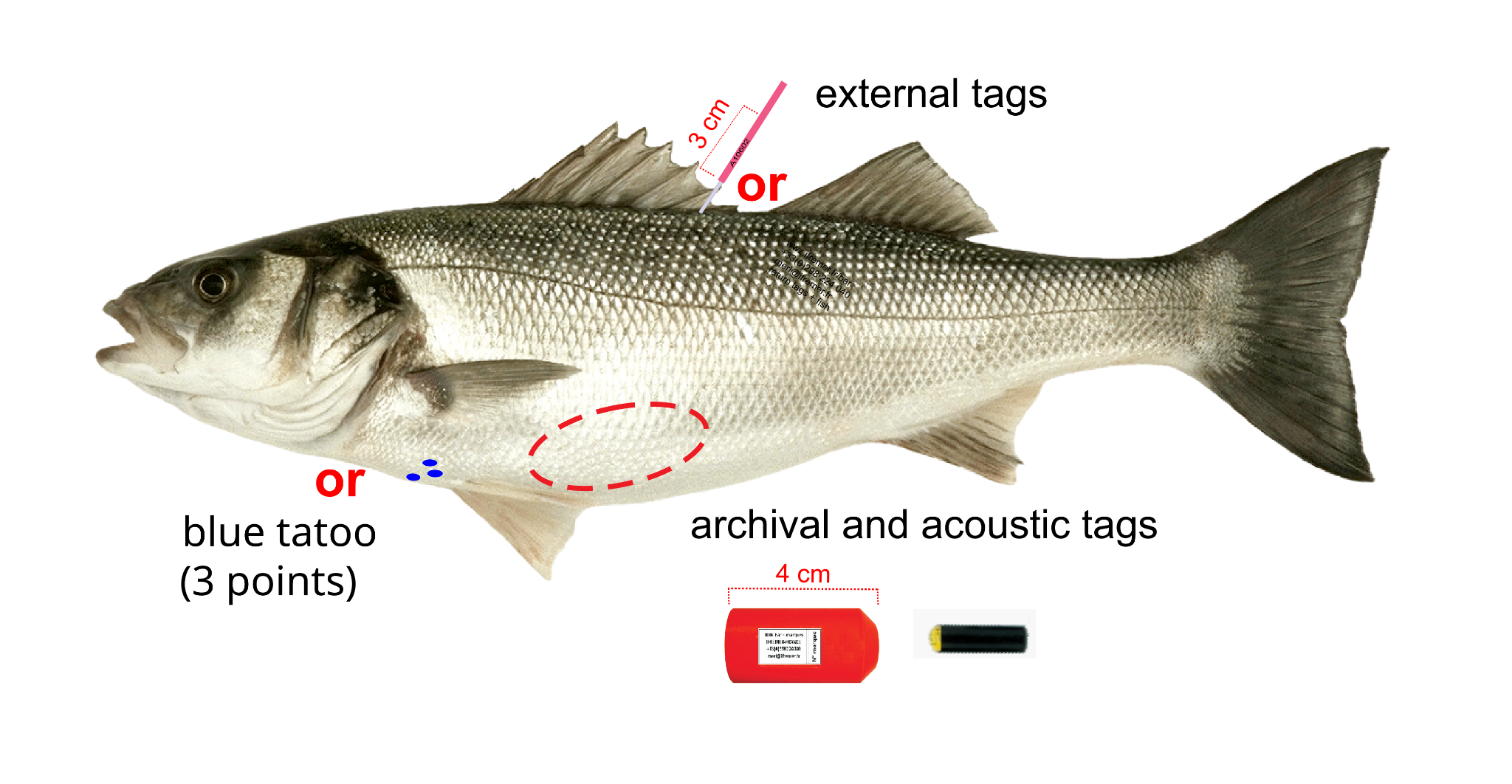 Depth
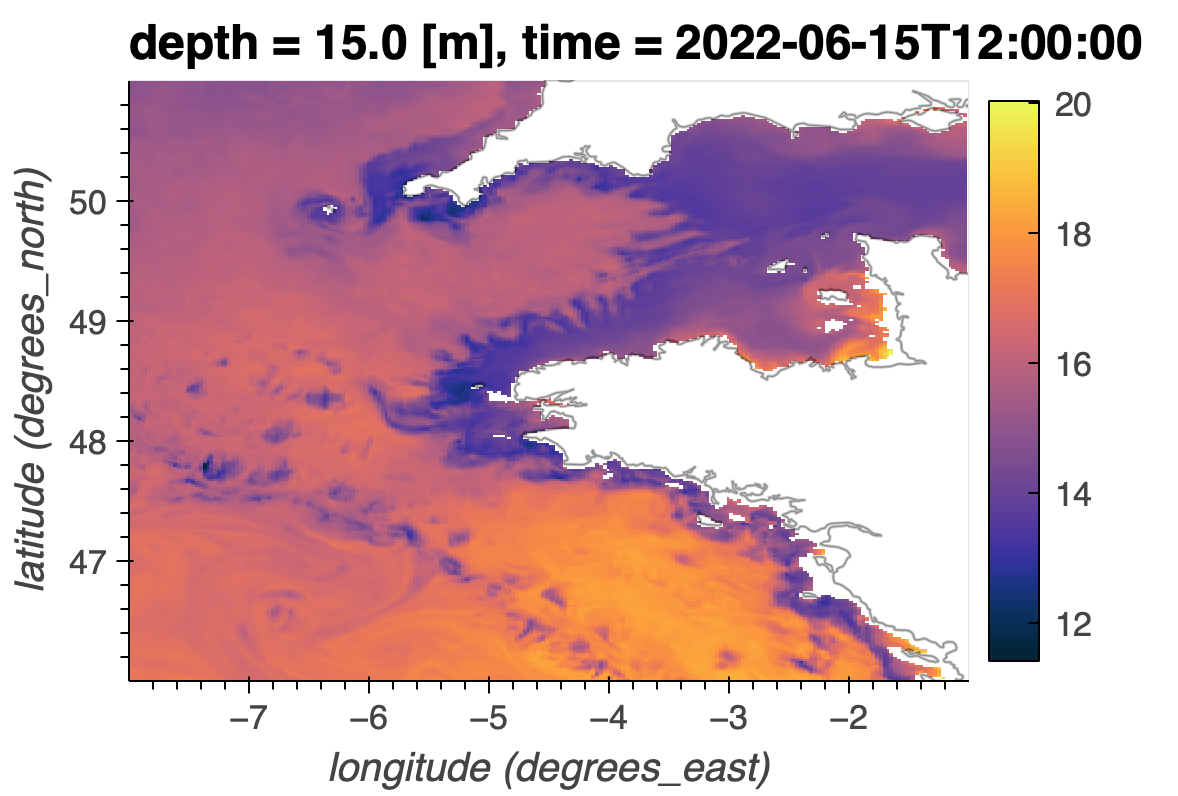 Temperature at depth
Temperature
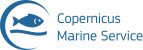 Xt+1 = Xt + εD
Hidden Markov Method
Yt = f(Xt) + εσ
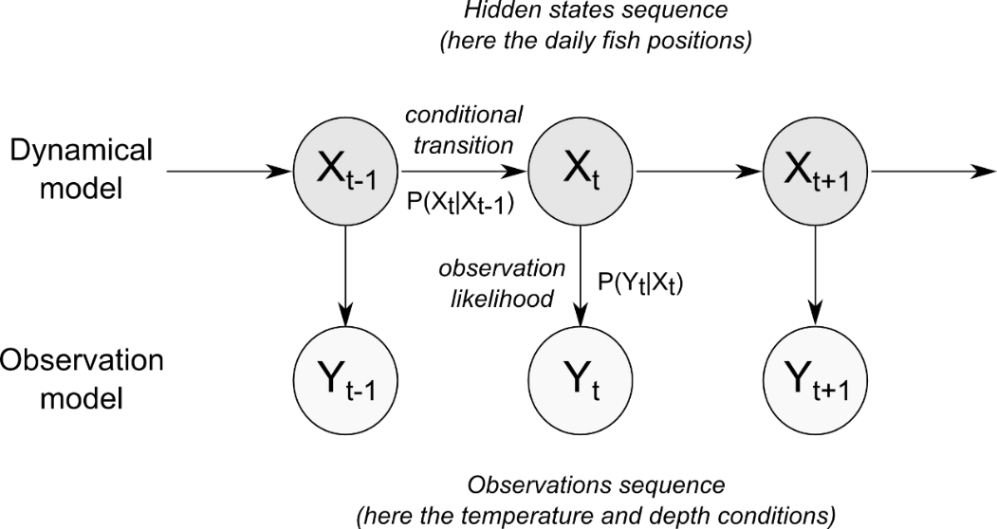 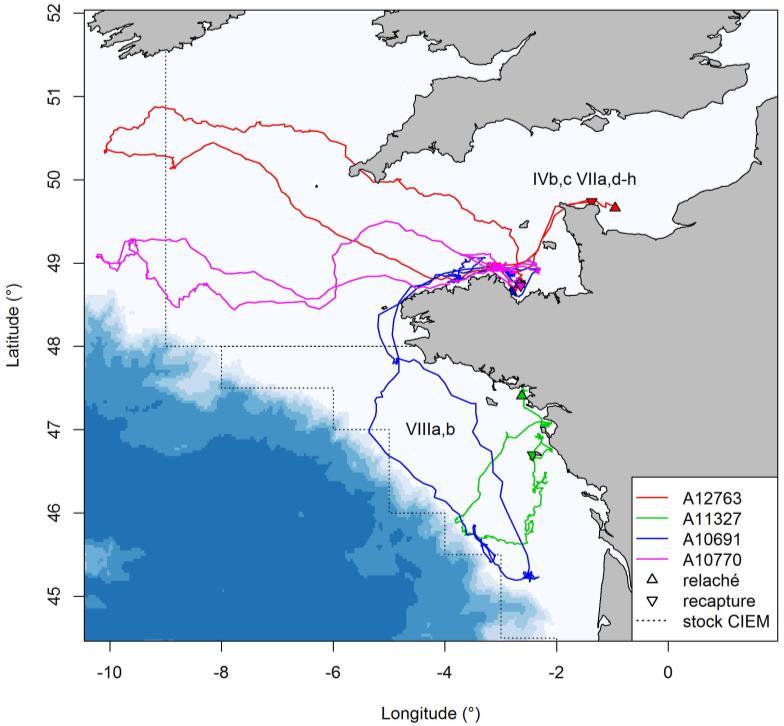 4
[Speaker Notes: ●The model we use to track these movements is called the Hidden Markov Model (HMM). 
●This model takes several constraints into account:
•Bathymetry (the topography of the ocean floor)
•Acoustic detection (from the telemetry network)
•Known release and recapture locations

•The main part of the computation of this model relays on liklyhood of sea temperatreu data and fish observedtemperatreu data at it’s depth.  
•This gives enormous data to treat to have the optimal solution.  

=> could be good one day we add some 4D cube image here to show the ‘diff’  / convolve part]
Software for track reconstruction
Quality and resolution (spatial and temporal) of earth science data (sea temperature) is crucial for track reconstruction. 
Original HMM software developed in 2016 was not scalable. 
Software workflow
Accessing in-situ observe environment data (biologging data)
Accessing big earth science data (IO intensive Computation)
Computation in python
Visualisation
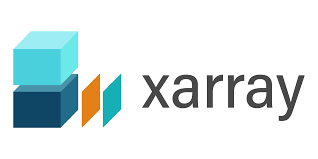 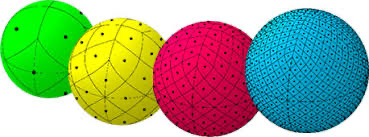 ⇒ Make our data, software and workflows FAIR (or as FAIR as possible)
⇒ Leverage the Pangeo ecosystem and Pangeo@EOSC to make our solution scale from laptop, cloud, HPC
[Speaker Notes: ●A key challenge in the past was the scalability of the software we used for track reconstruction. 
●The original version, developed in 2016, was not built to handle massive datasets—an issue we have sinceaddressed.]
Pangeo-fish and Pangeo@EOSC
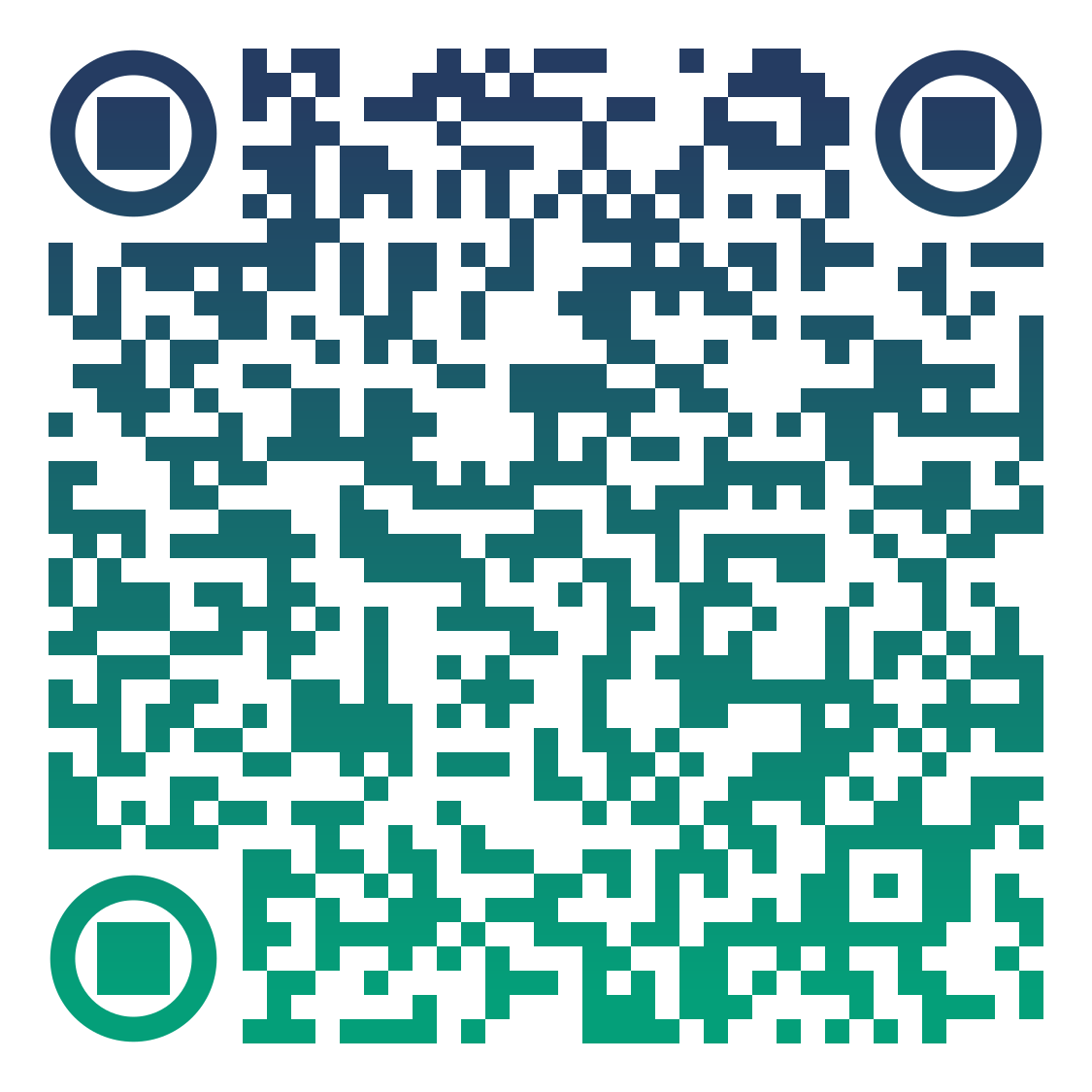 The Pangeo ecosystem was created by a community of engineers and geoscientists specifically to address big geoscience dat challenges.
It improves data access and usage efficiency
Pangeo-fish development started at  HPC.
Ported to EOSC thanks to collaboration with EGI:
Pangeo@EOSC in collaboration with EGI-ACE and C-SCALE projects
Pangeo Notebooks with Dask Gateway for large-scale data analysis;
Be prepared for future implementation on DestinE Platform using a similar implementation e.g. JupyterHub + dask gateway.
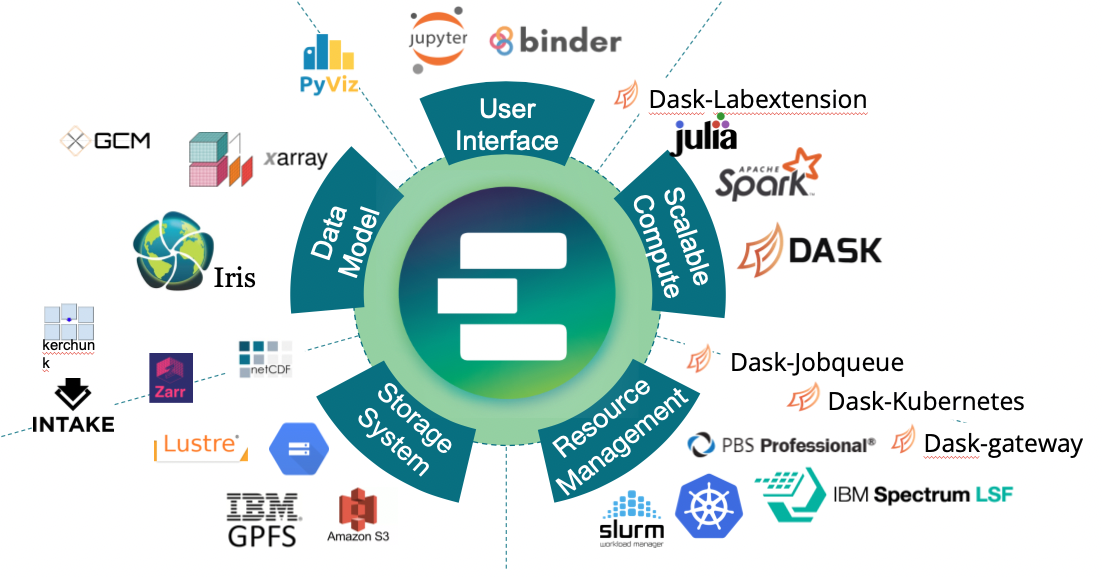 [Speaker Notes: ●With advancements in the Pangeo ecosystem, we’ve improved access to big data and developed tools that allowus to process vast amounts of Earth science data, such as sea temperature, with much higher efficiency. Our workflow now spans everything from accessing in-situ environmental data to processing that data in Python and visualizing the results.
●Our guiding principle has been to make the software FAIR—Findable, Accessible, Interoperable, and Reusable. This makes our work valuable not just to our team but to the broader scientific community.

●Pangeo-Fish started as an HPC-based project, but we’ve since expanded it to the European Open Science Cloud (EOSC), thanks to collaborations with EGI-ACE and C-SCALE. By moving to the cloud, we’ve made oursolutions scalable and ready for operational use on the upcoming DestinE platform.]
Destination Earth in a nutshell
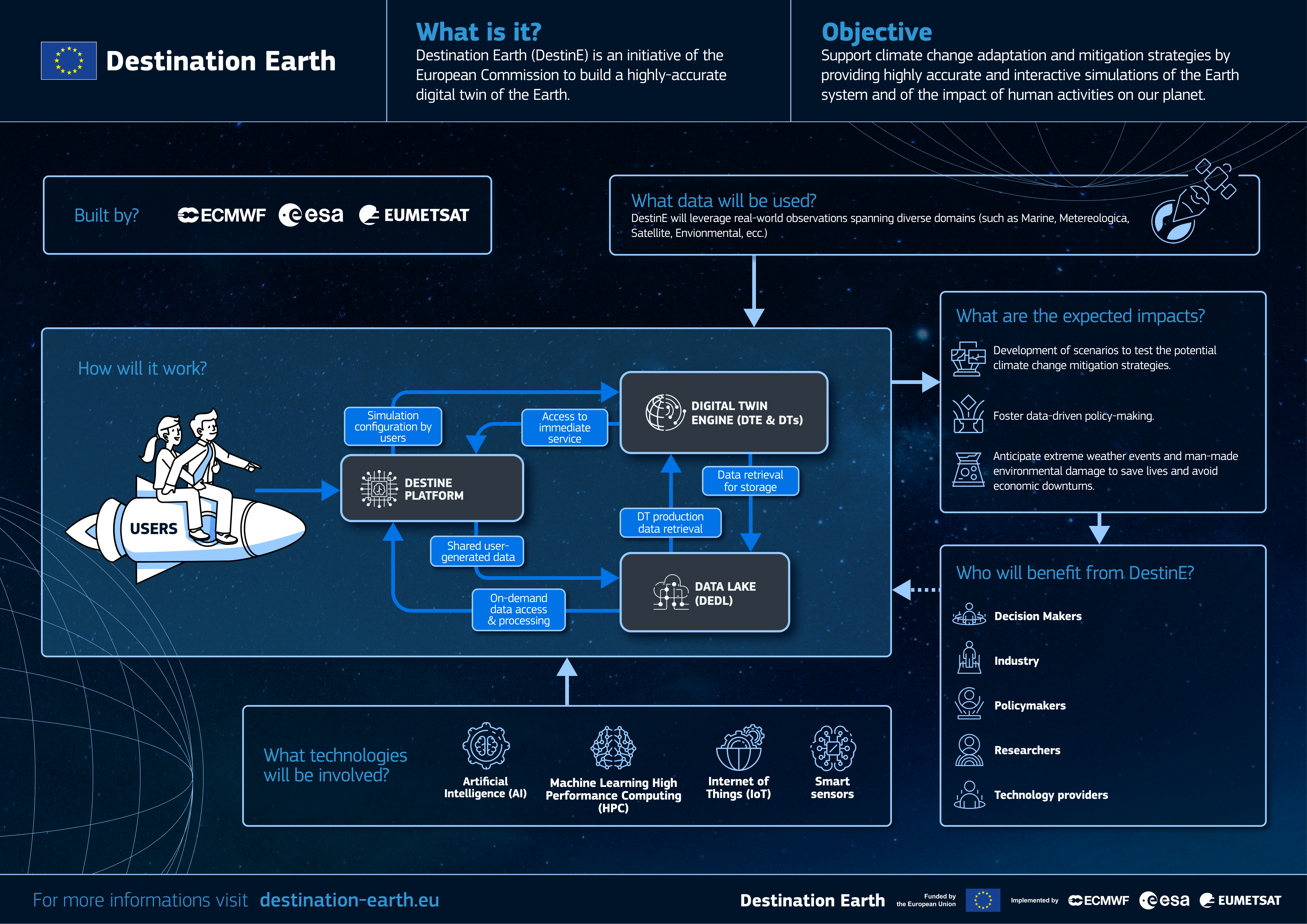 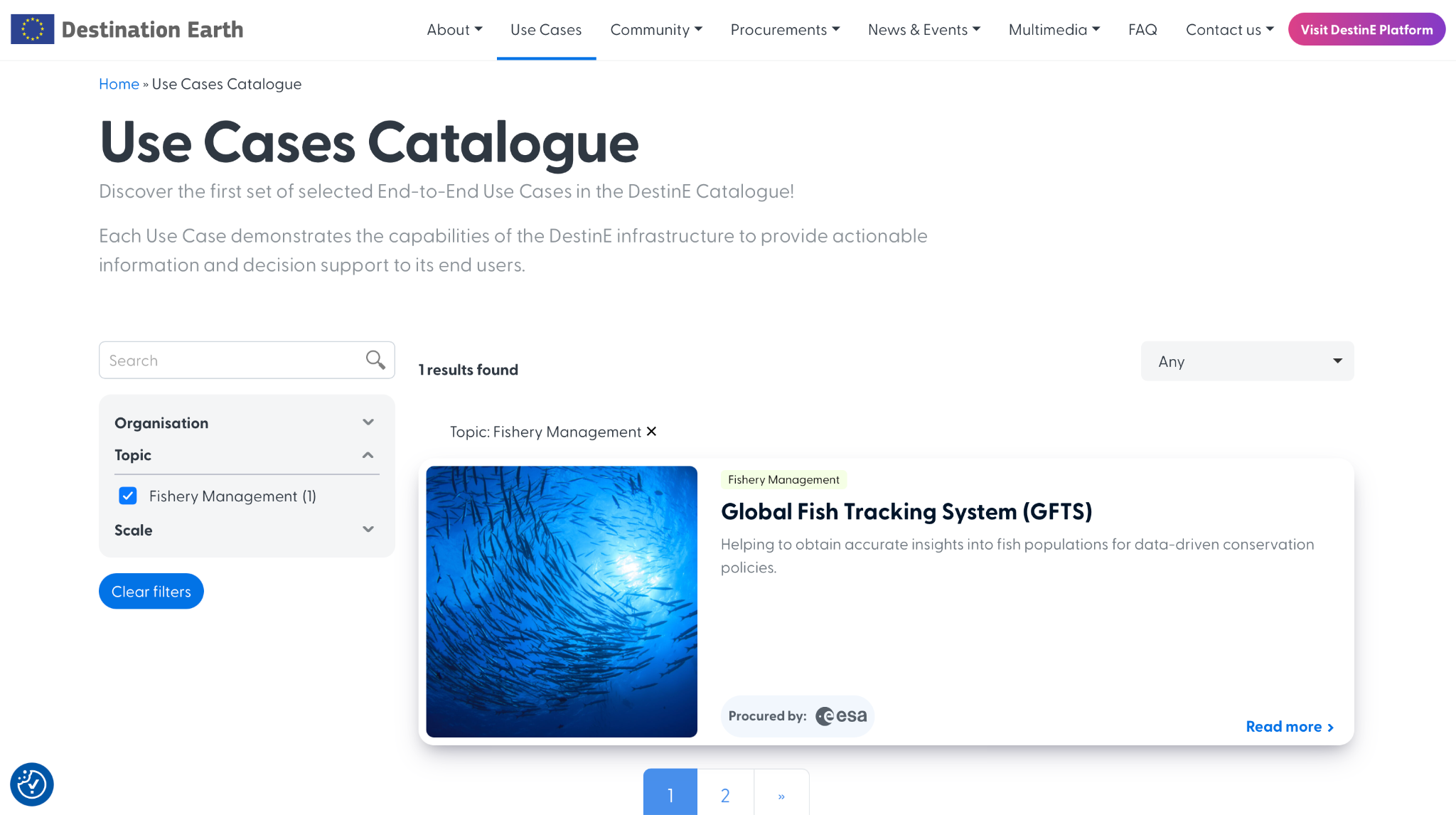 We got selected for the DestinE platform!
GFTS:  Pangeo-Fish in Destination Earth
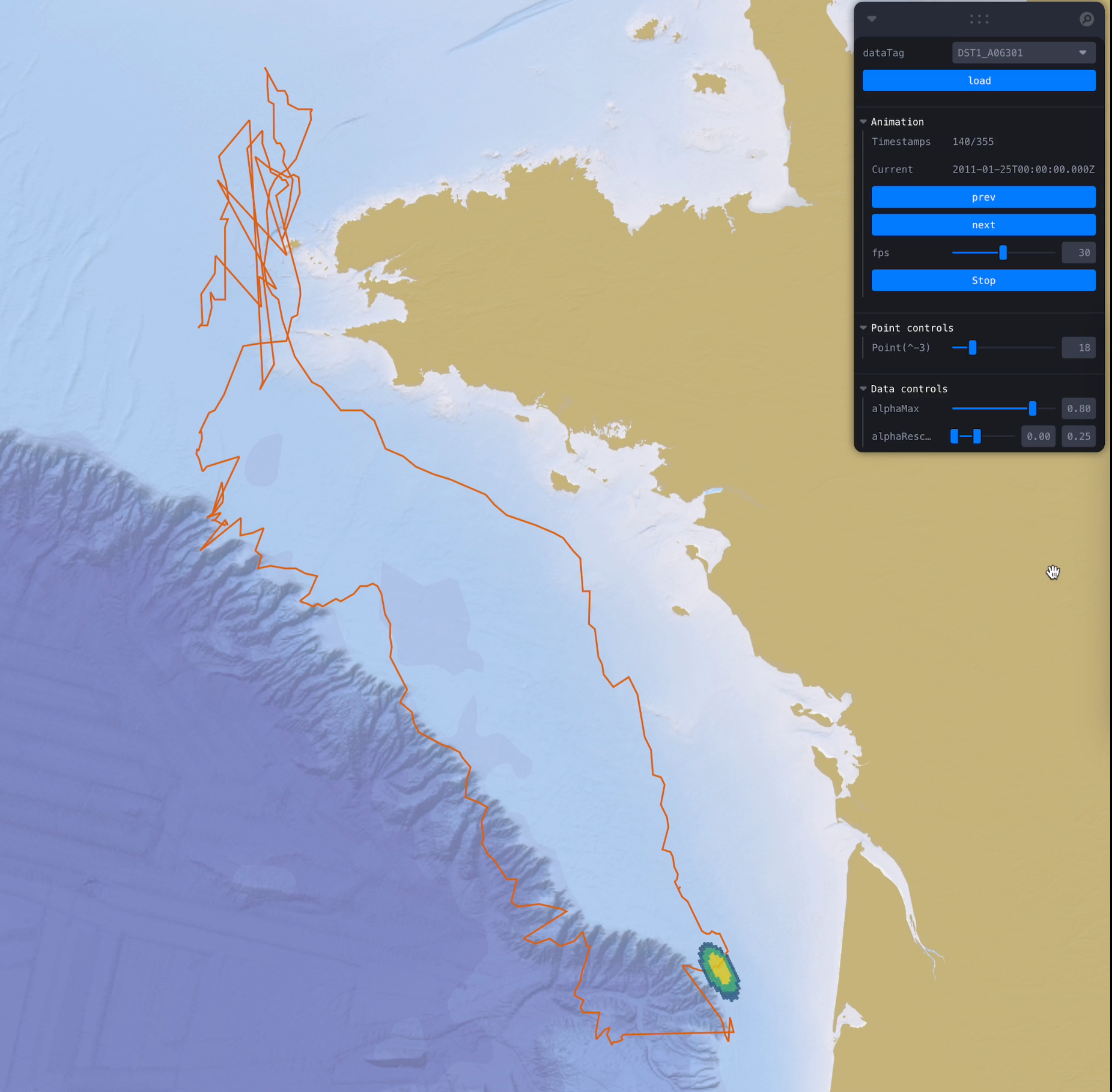 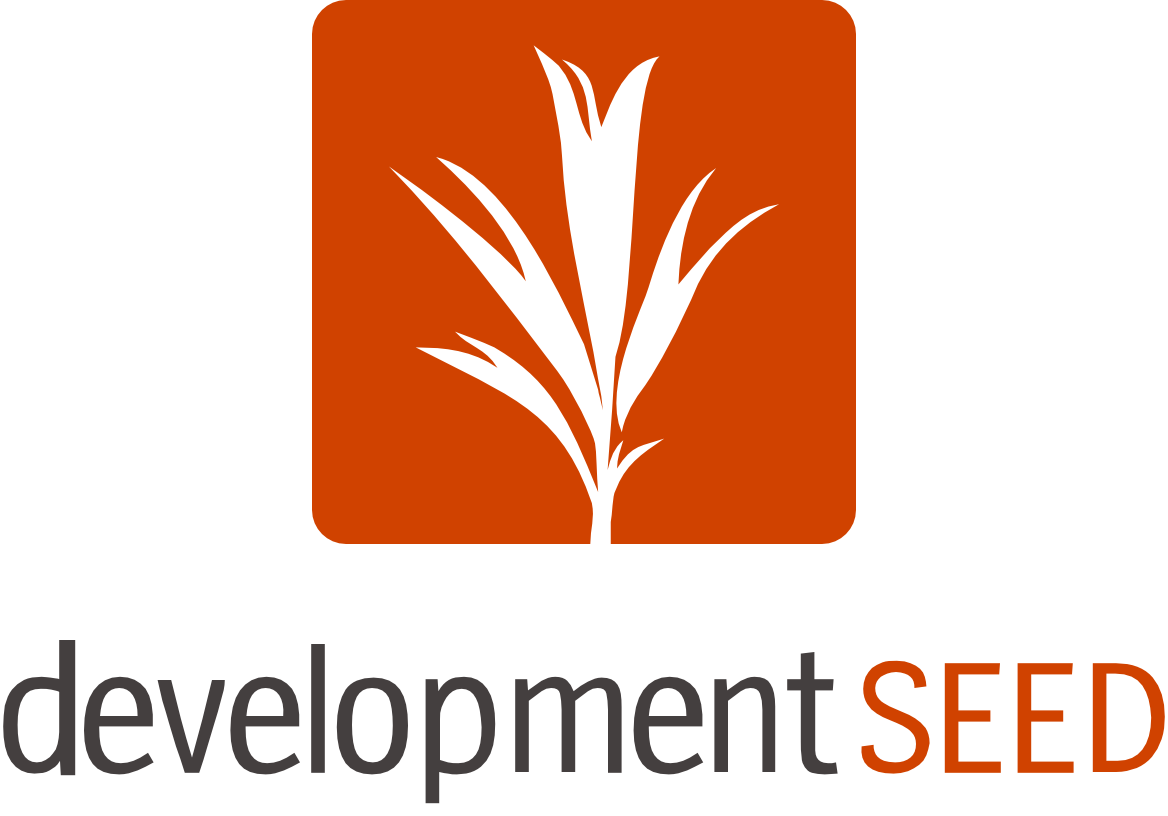 Web Interface
Making the vast amount of data generated by the model useful to decision makers.
Fish Track Modeling
Based on biologging data of individual tagged fish and the ocean around them
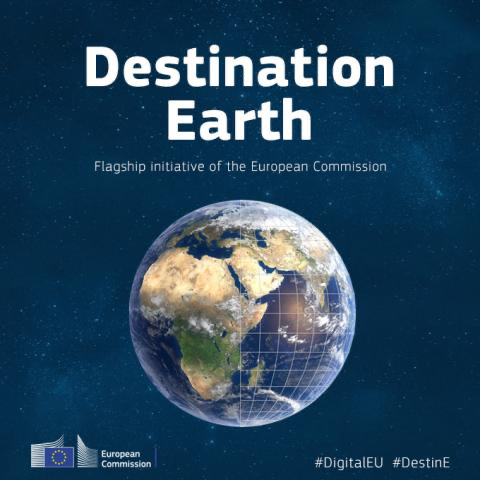 Pangeo Infrastructure
Cutting edge models will be combined with the cloud based simulations from the DestinE ocean data based on pangeo.
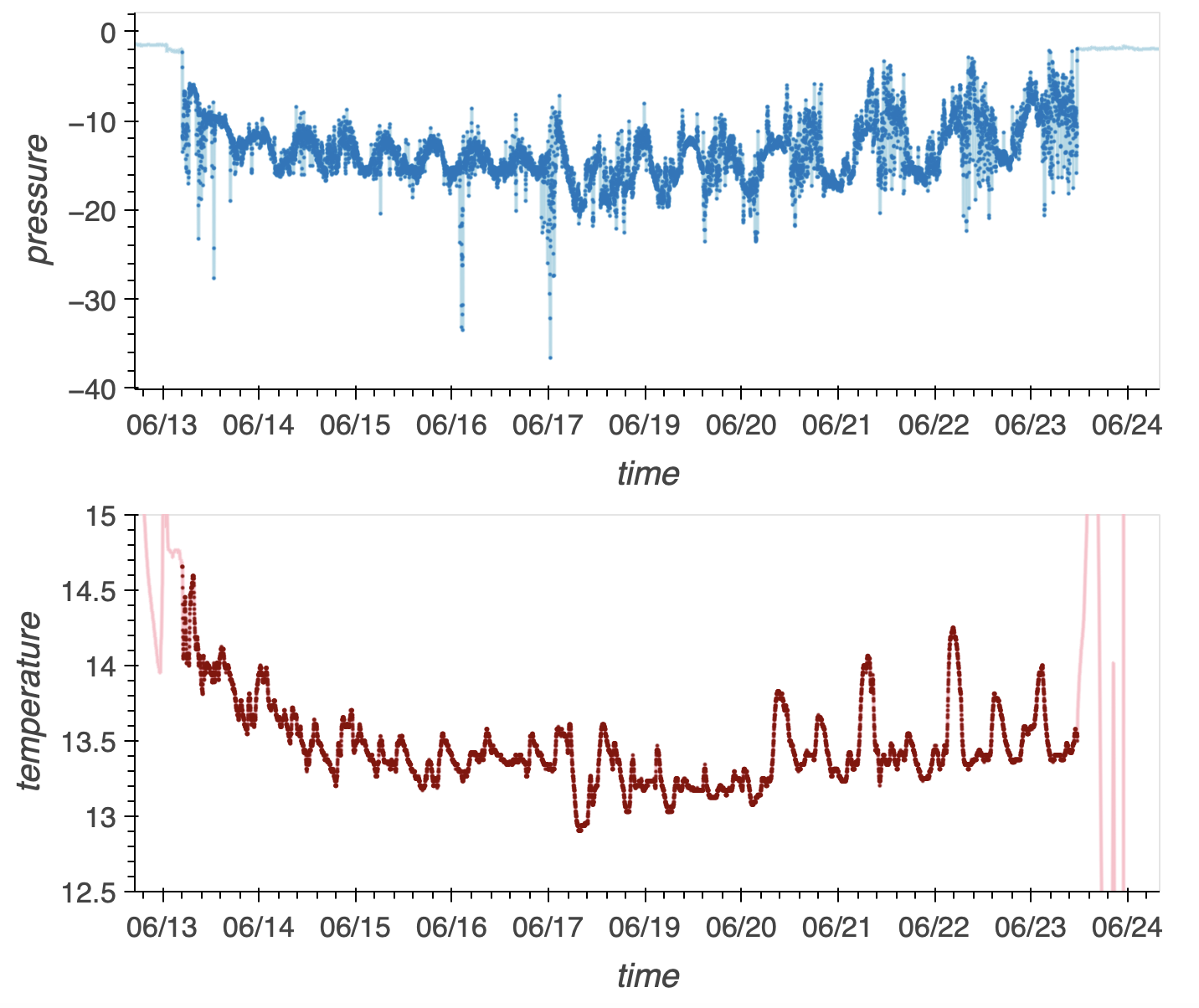 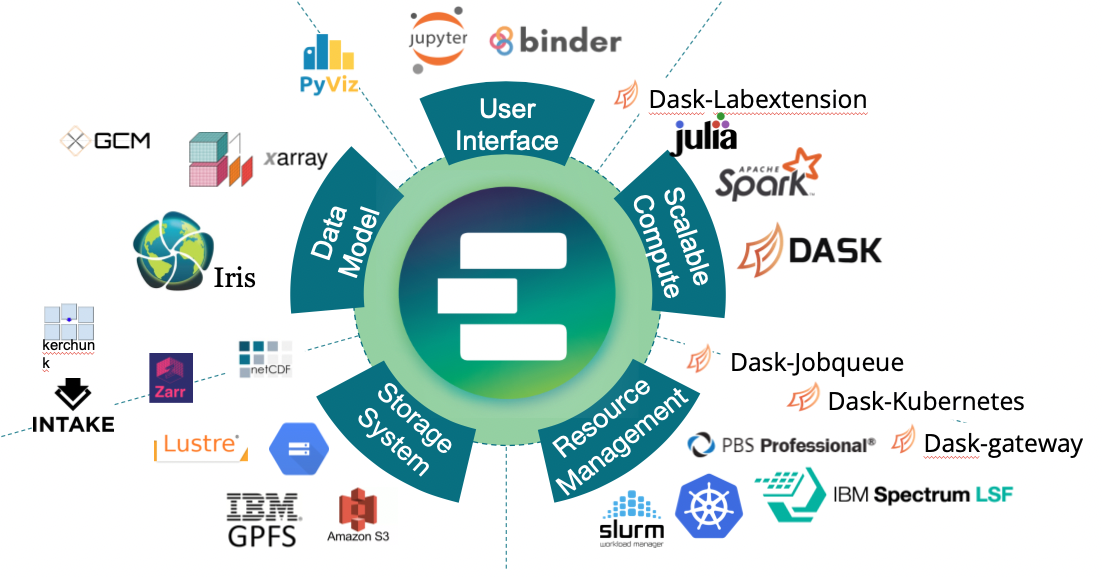 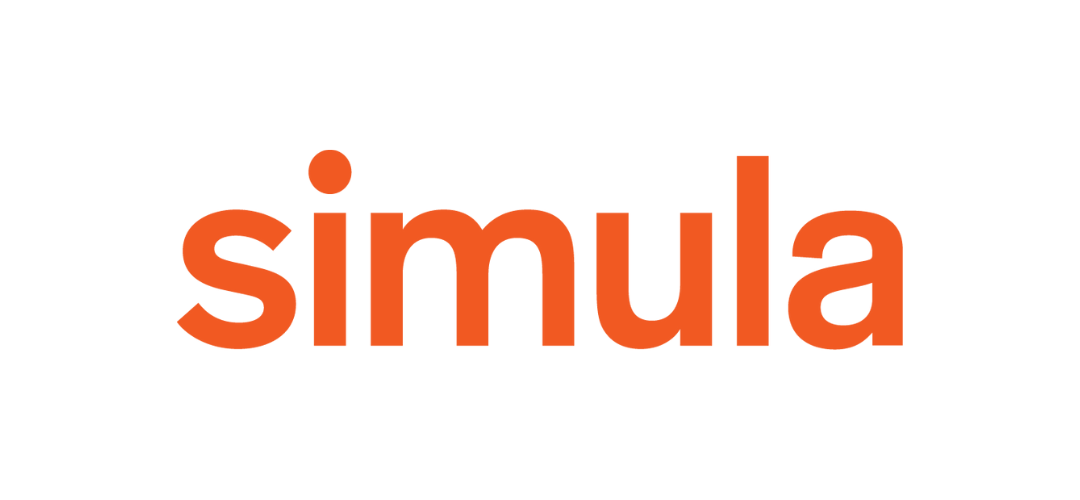 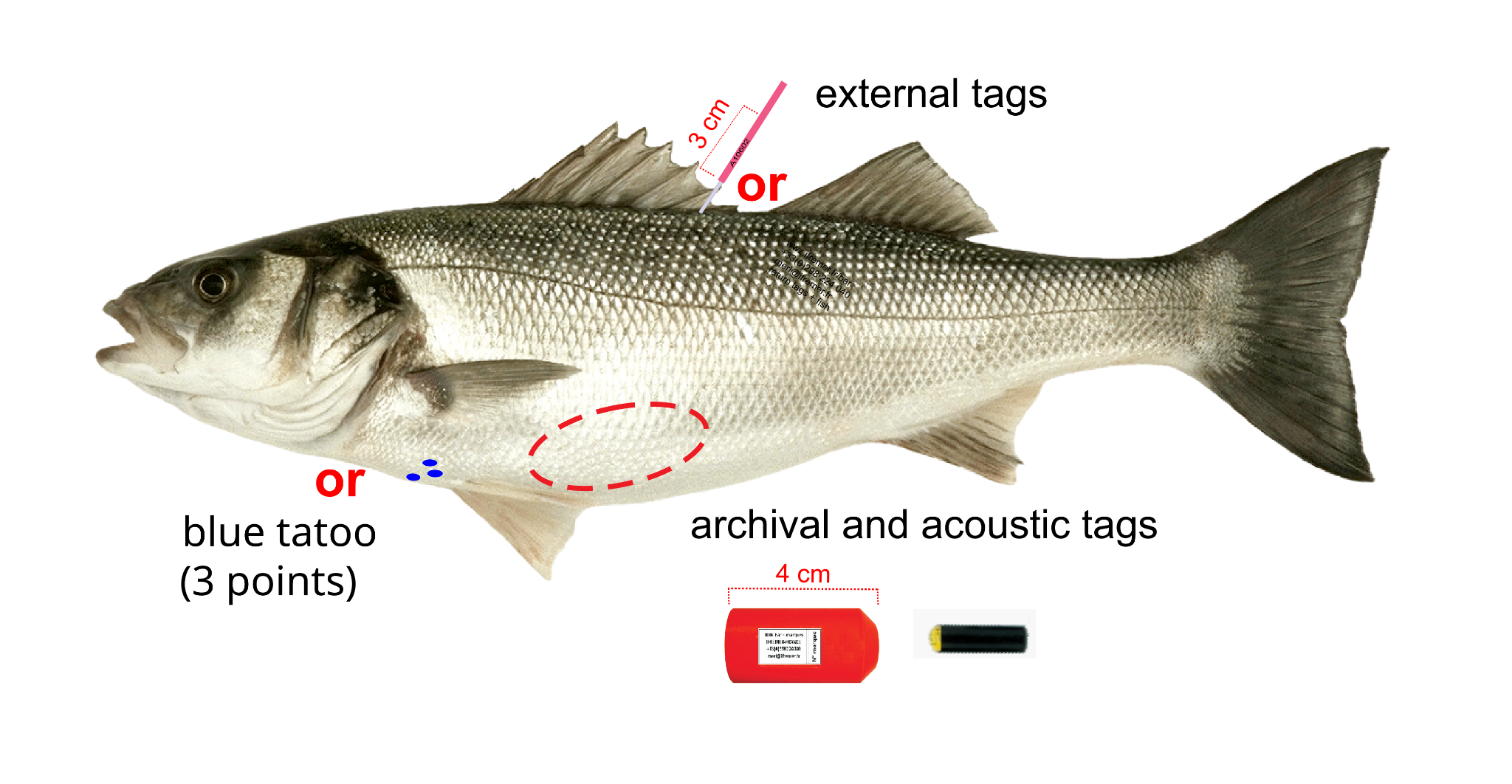 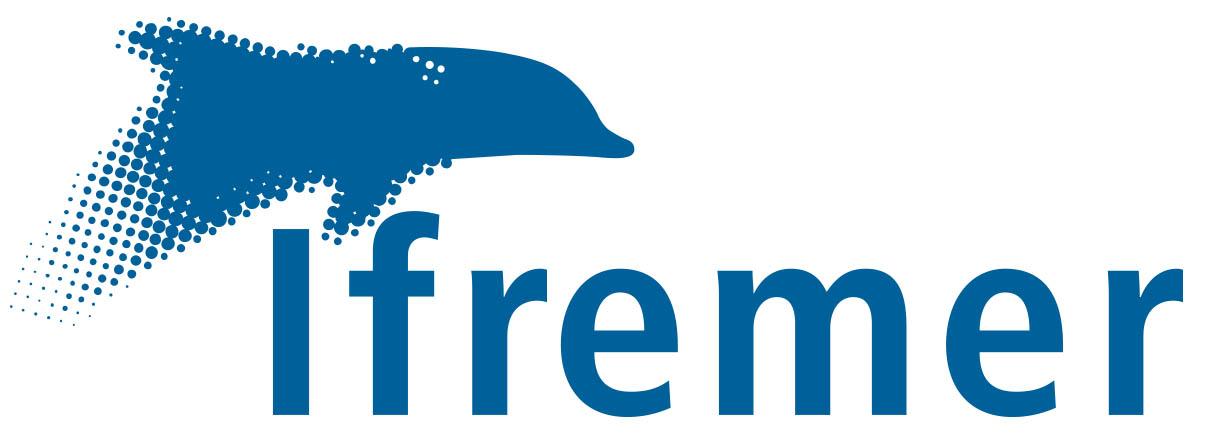 8
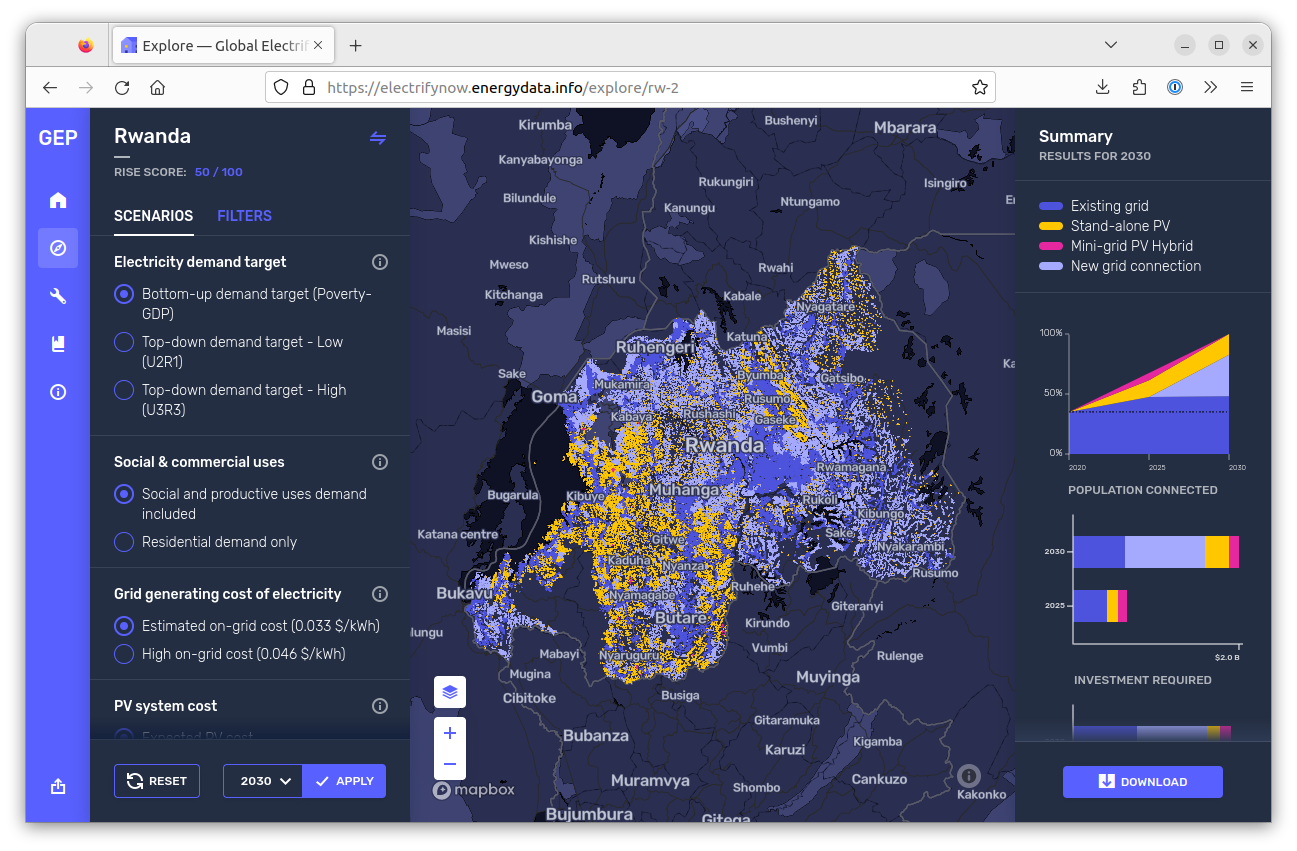 Decision support tools
Tools for analyzing reconstructed fish track together with Digital Twin data.
Answer questions and help decision-making:
Where do fish spawn ? 
Where are the fish swimways ?
Are these essential fish habitats stable over years ?
How robust is the positioning of these habitats to errors and biases from reference geophysical fields ?
Which ocean conditions fish encounter during their journey ?
[Speaker Notes: ●To translate into real-world impact, 
●We are developping decision support tools to help answer key questions for policymakers]
Open Science & FAIR Principles
GFTS adheres to Open Science guidelines.
Decision Support Tool (DST) aids in result interpretation.
Accessibility, usability, and data sharing are compliant with FAIR principles.
Operationalizing GFTS is simplified                                                                  by following Open Science and                                                                  FAIR principles.
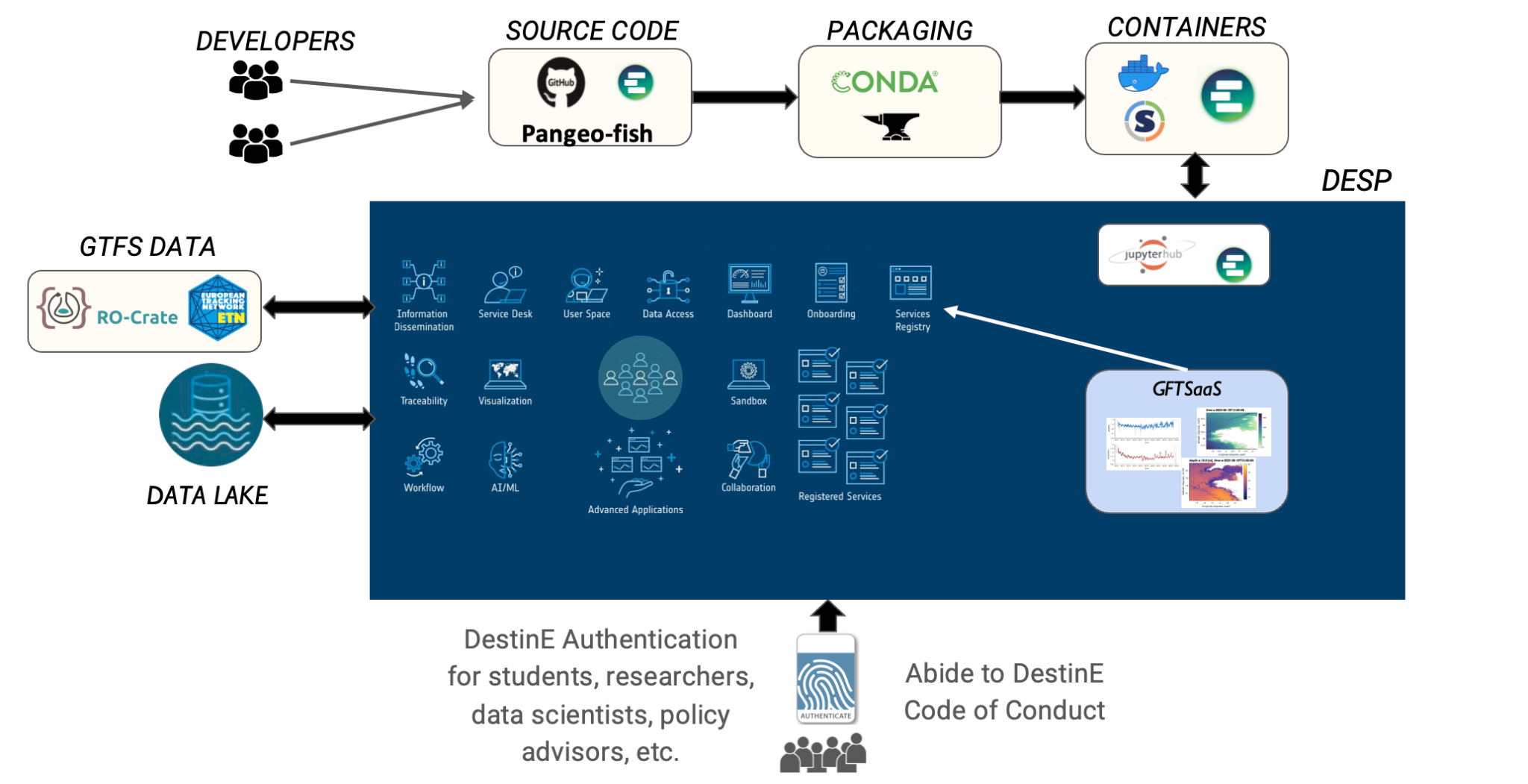 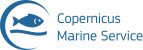 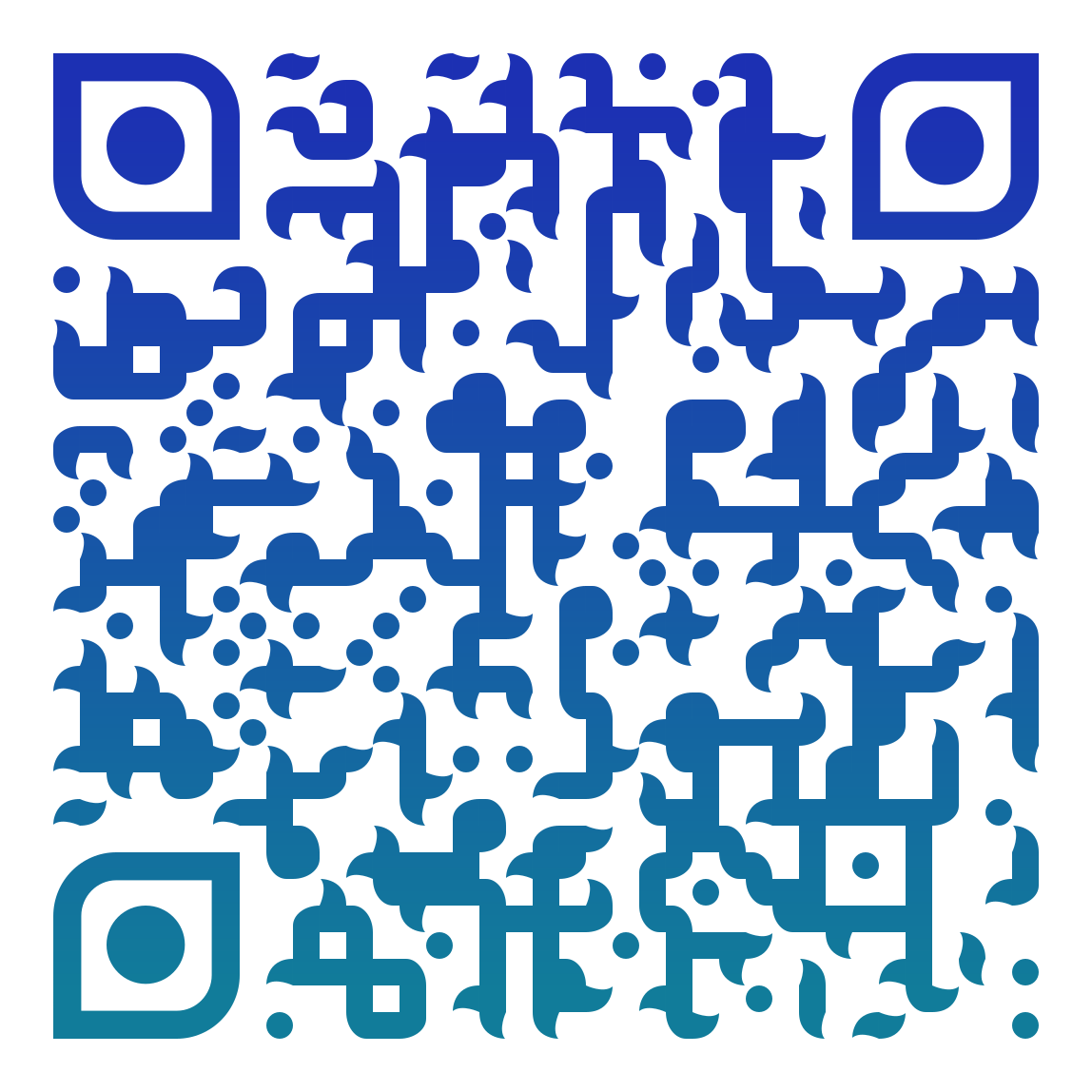 Conclusion
GFTS: Efficient use of data and technology for ocean conservation
Commitment to open science and advanced technology
Insights into practical benefits for marine ecosystem preservation
Don’t miss the Pangeo@EOSC demo on Thursday 12:30 - 13:00 (Barocco)
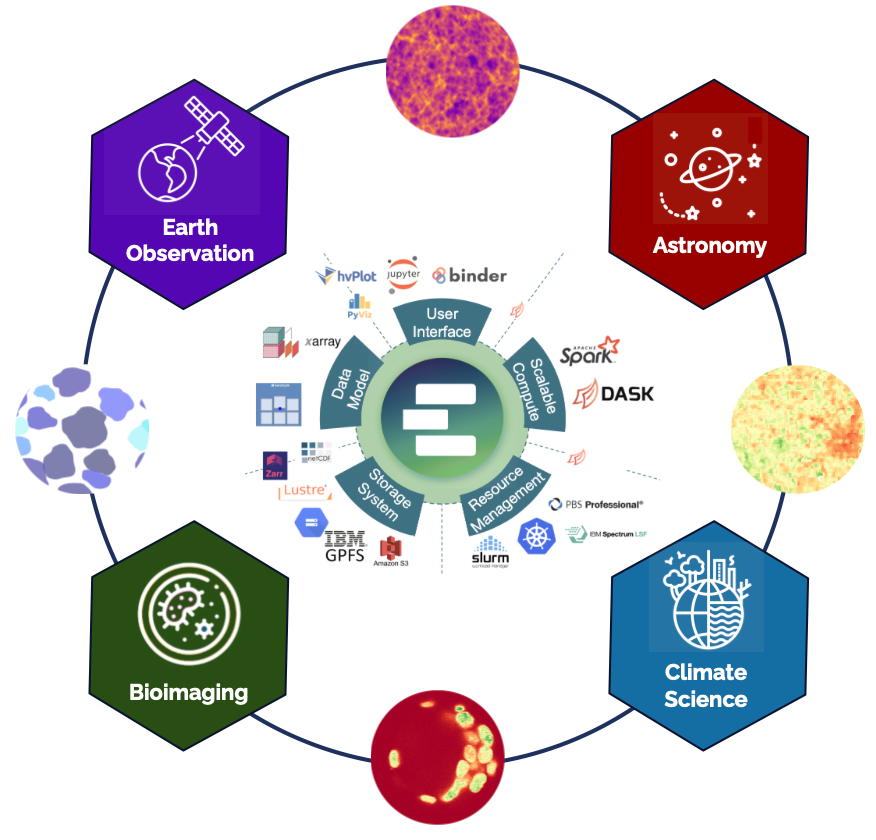 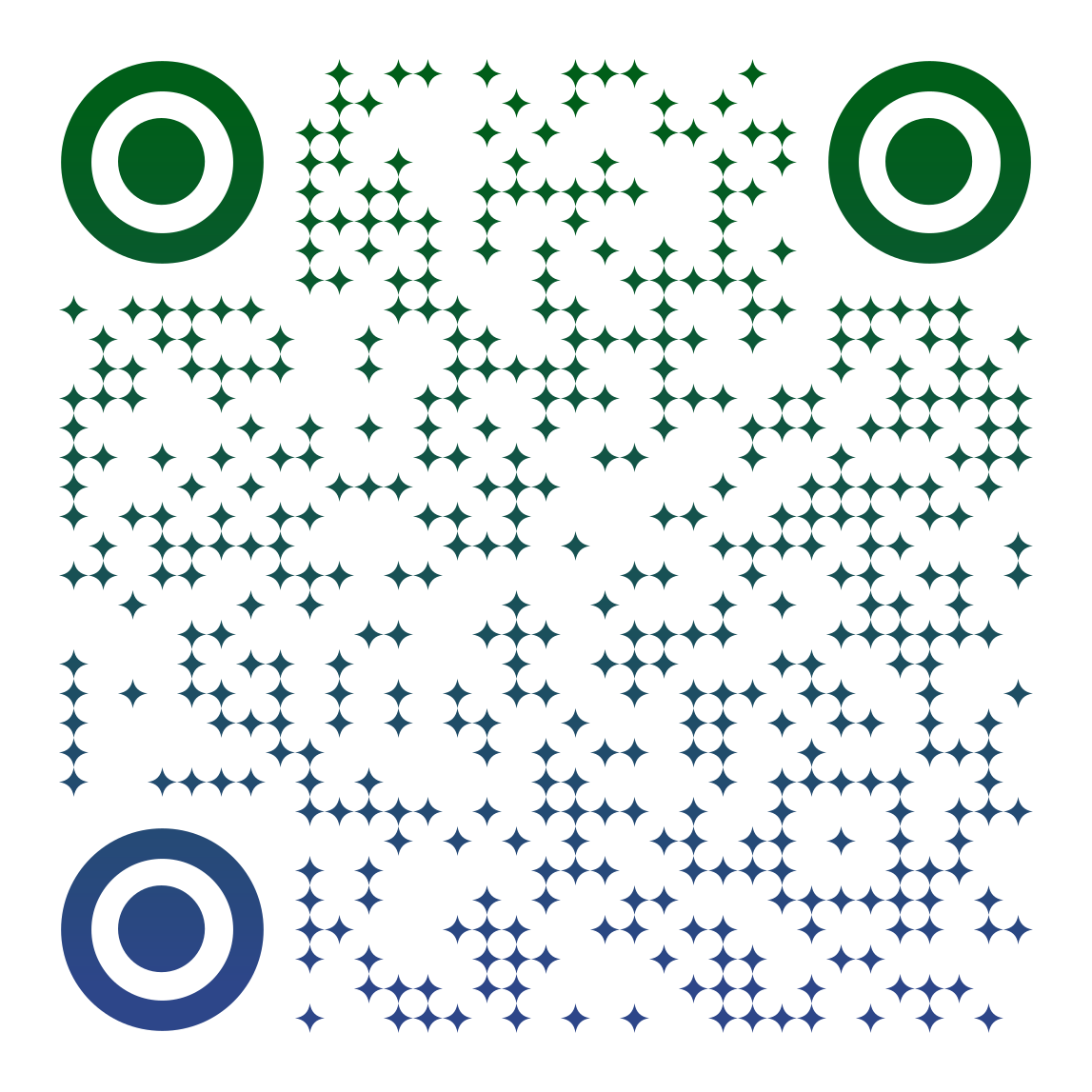 Pangeo@EOSC: A EOSC service to enable big data scientific discoveries and collaborations
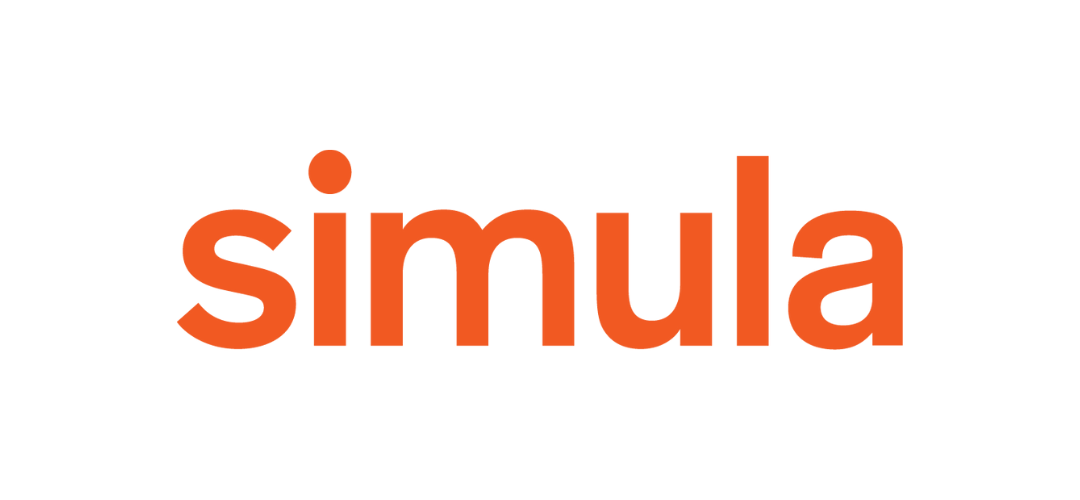 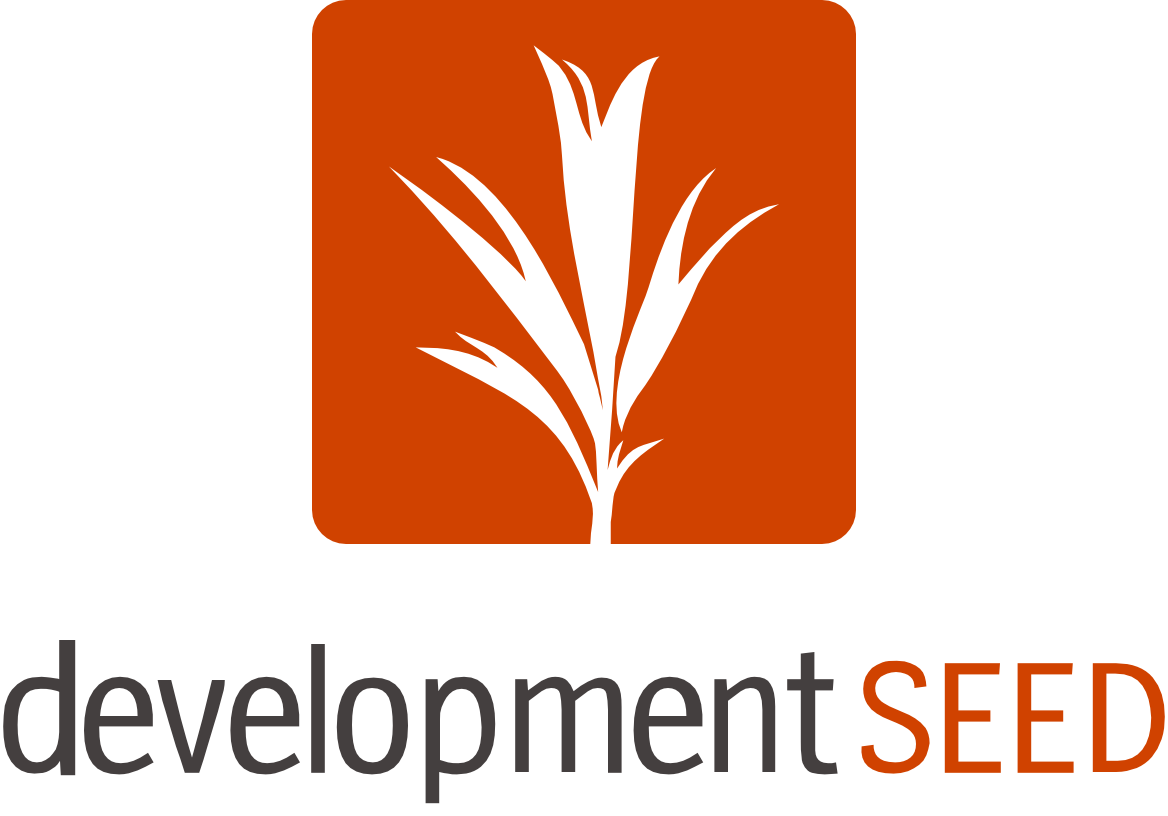 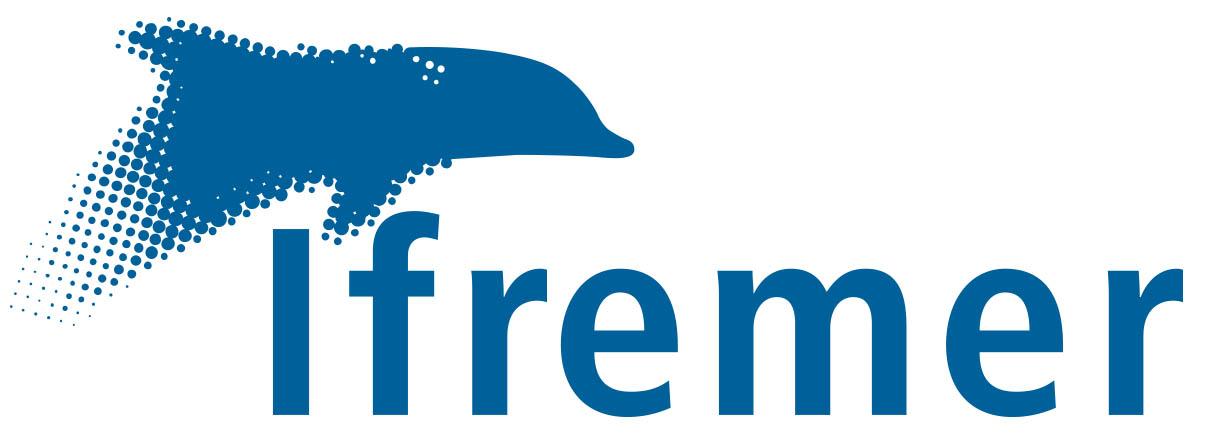 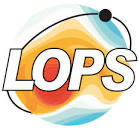 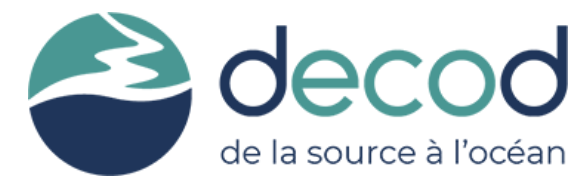 THANK YOU

Contact us
Tina Odaka1, tina.odaka@ifremer.fr 
Anne Fouilloux2, annef@simula.no 
Daniel Wiesmann3, danielwiesmann@developmentseed.org 
Benjamin Ragan-Kelley2, minrk@simula.no
Mathieu Woillez4 , mathieu.woillez@ifremer.fr
1 LOPS (Laboratory for Ocean Physics and Satellite remote sensing), UMR 6523, Univ Brest-Ifremer-CNRS-IRD, Plouzané, France
2 Simula Research Laboratory, Oslo, Norway
3 Development Seed, Lisbon, Portugal
4 DECOD (Ecosystem Dynamics and Sustainability), IFREMER-Institut Agro-INRAE, Plouzané, France
12
Destination Earth and Pangeo-Fish
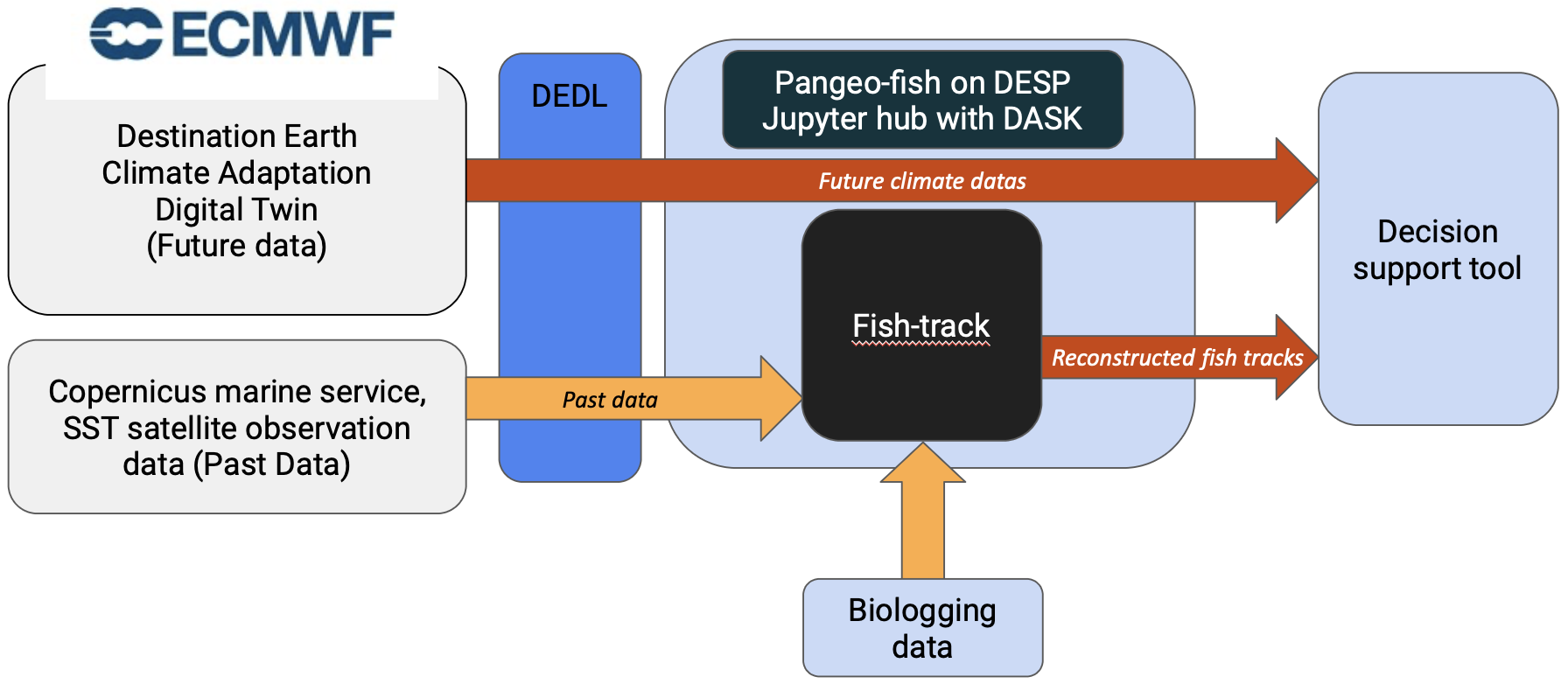 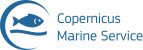 Operationalization of GFTS
CONTAINERS
PACKAGING
SOURCE CODE
DEVELOPERS
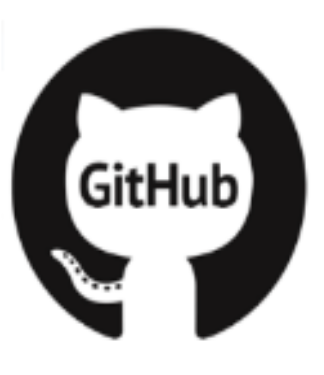 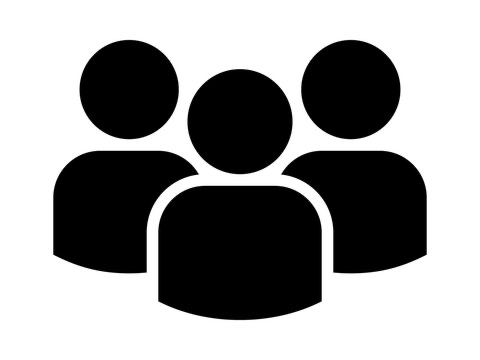 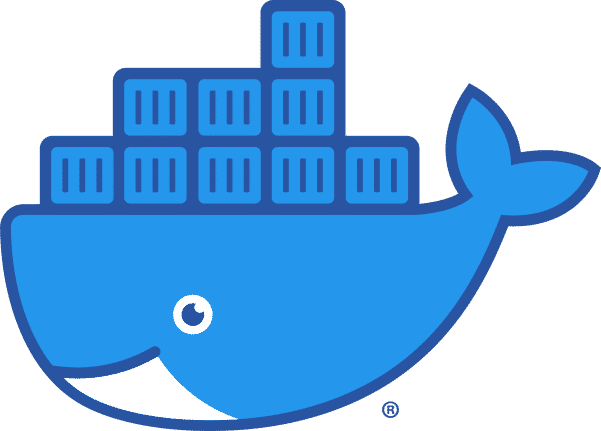 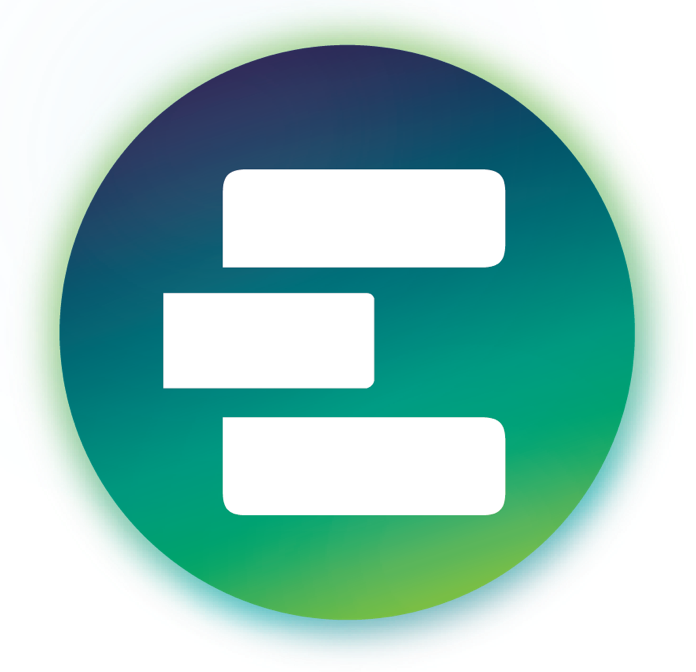 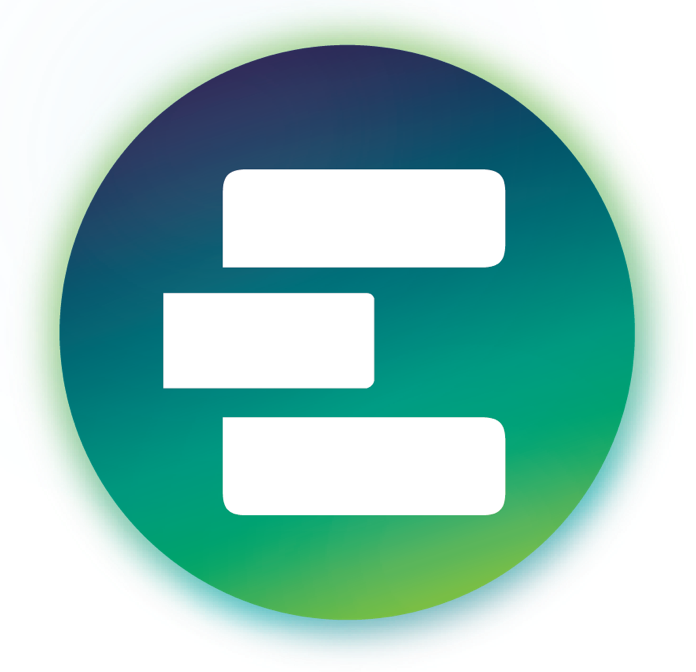 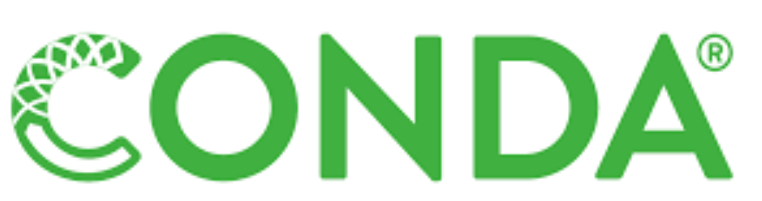 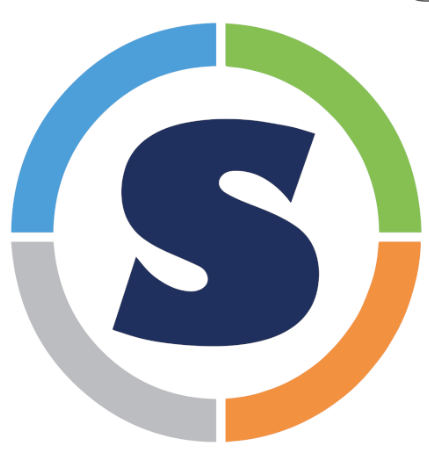 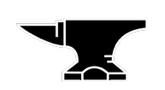 Pangeo-fish
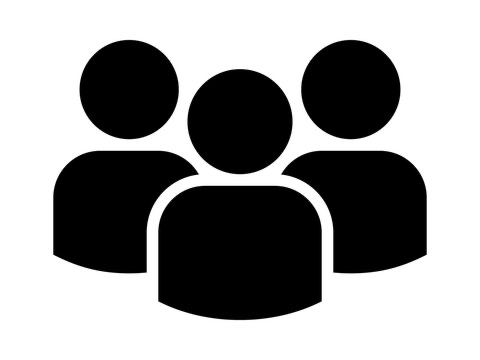 DESP
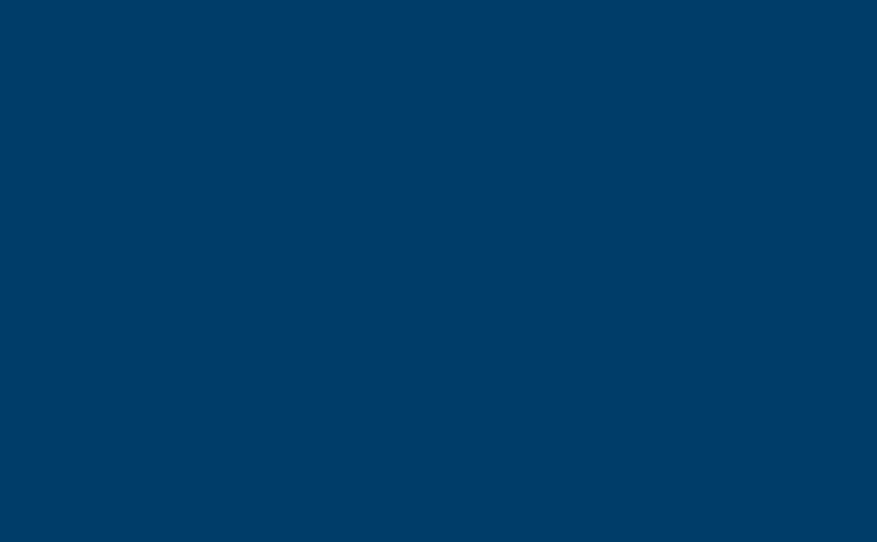 GTFS DATA
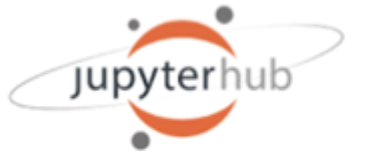 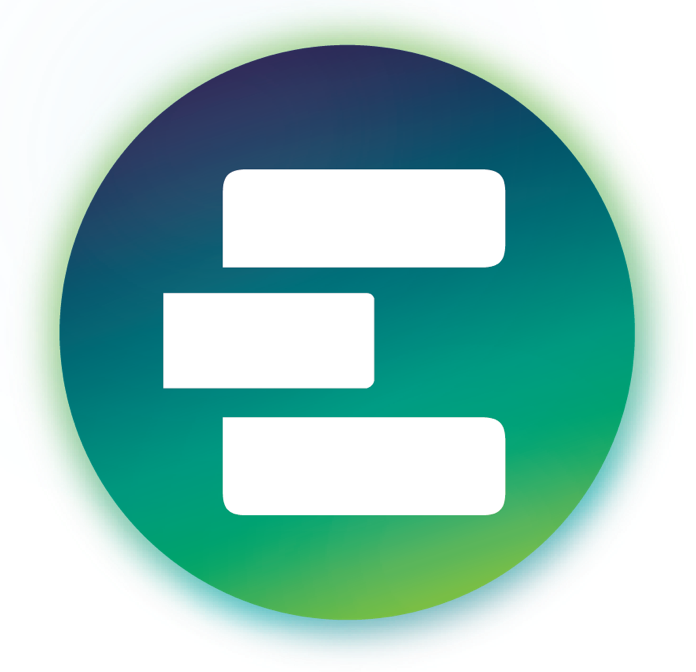 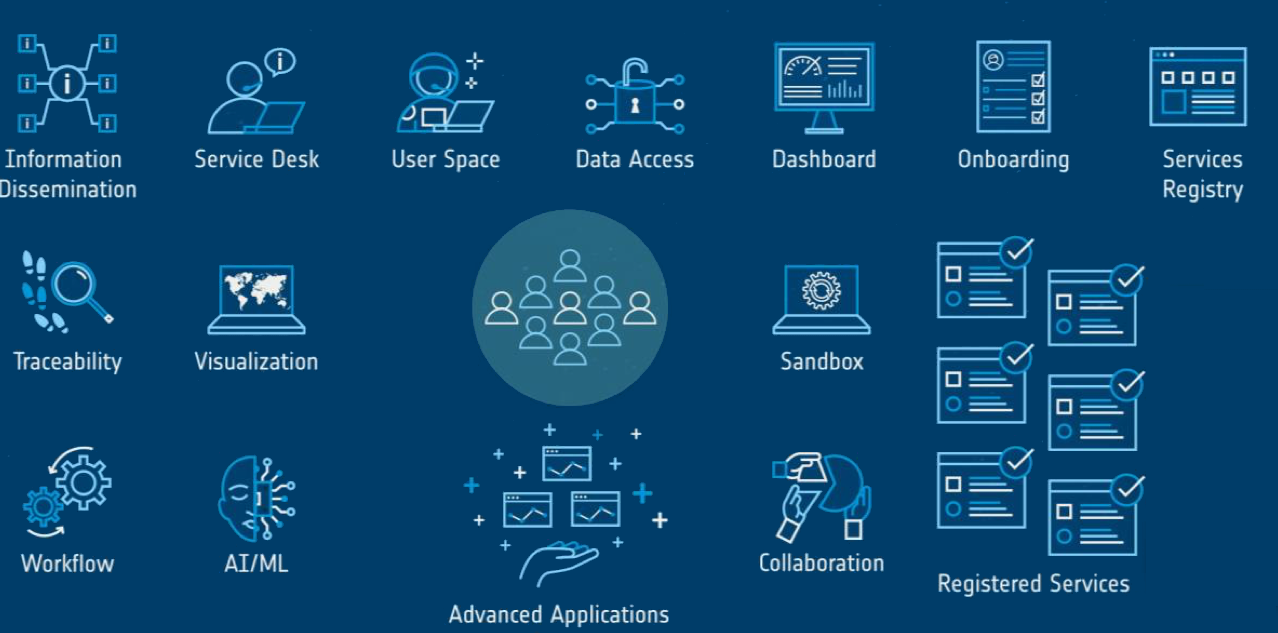 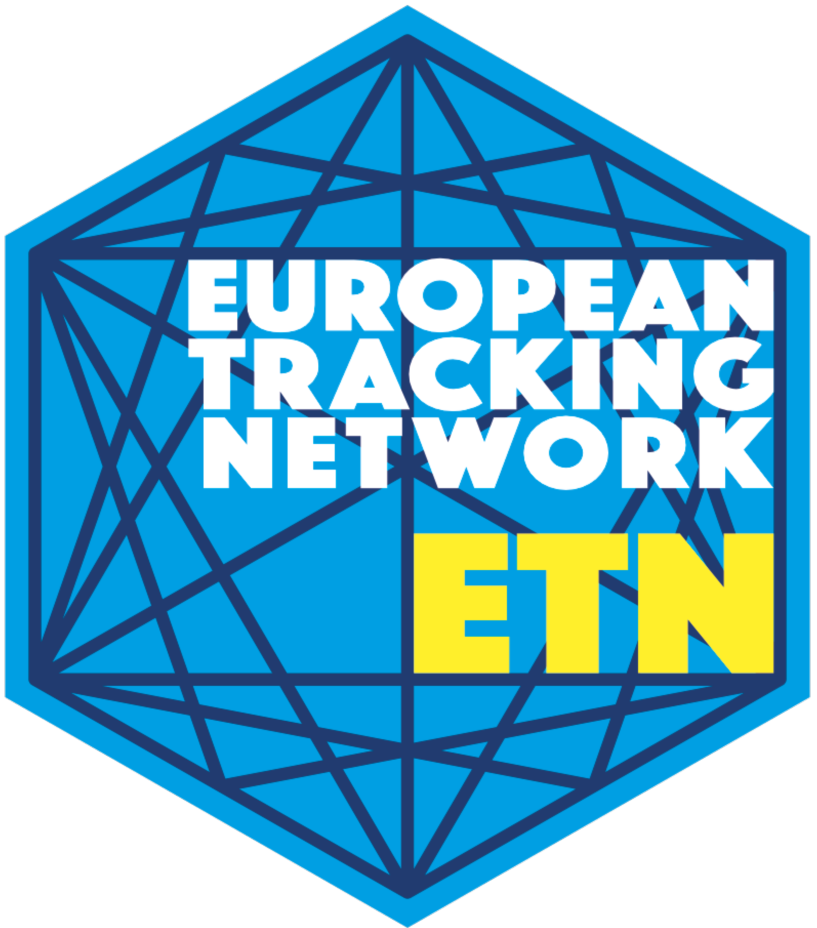 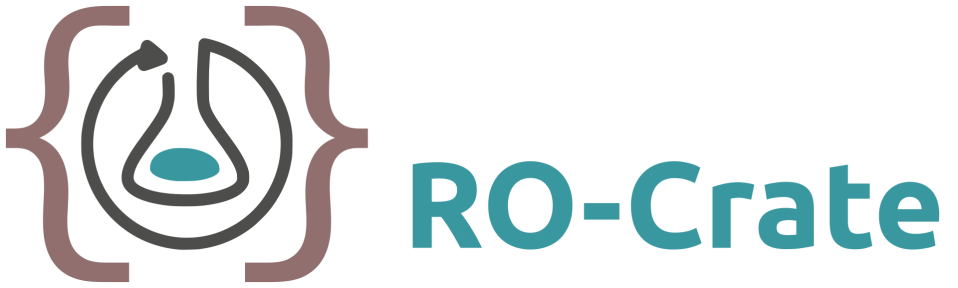 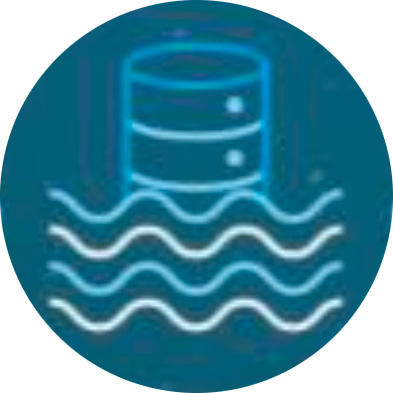 GFTSaaS
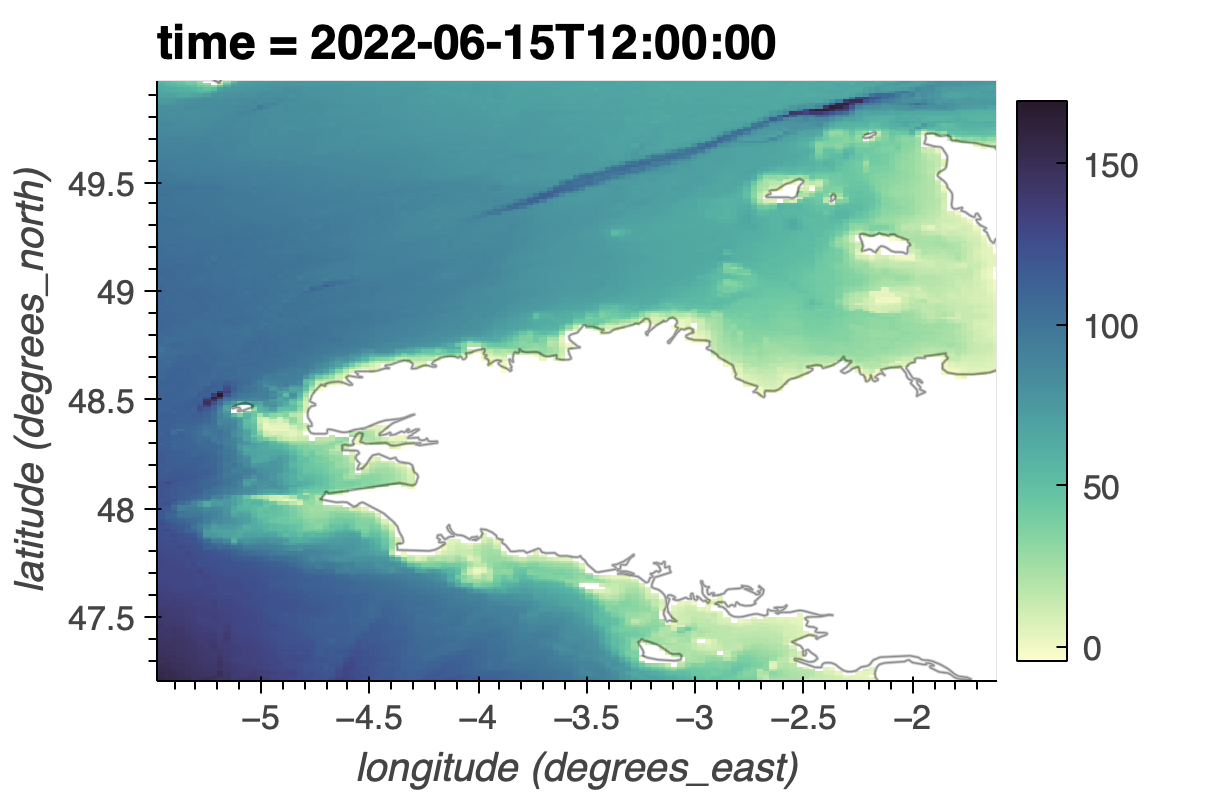 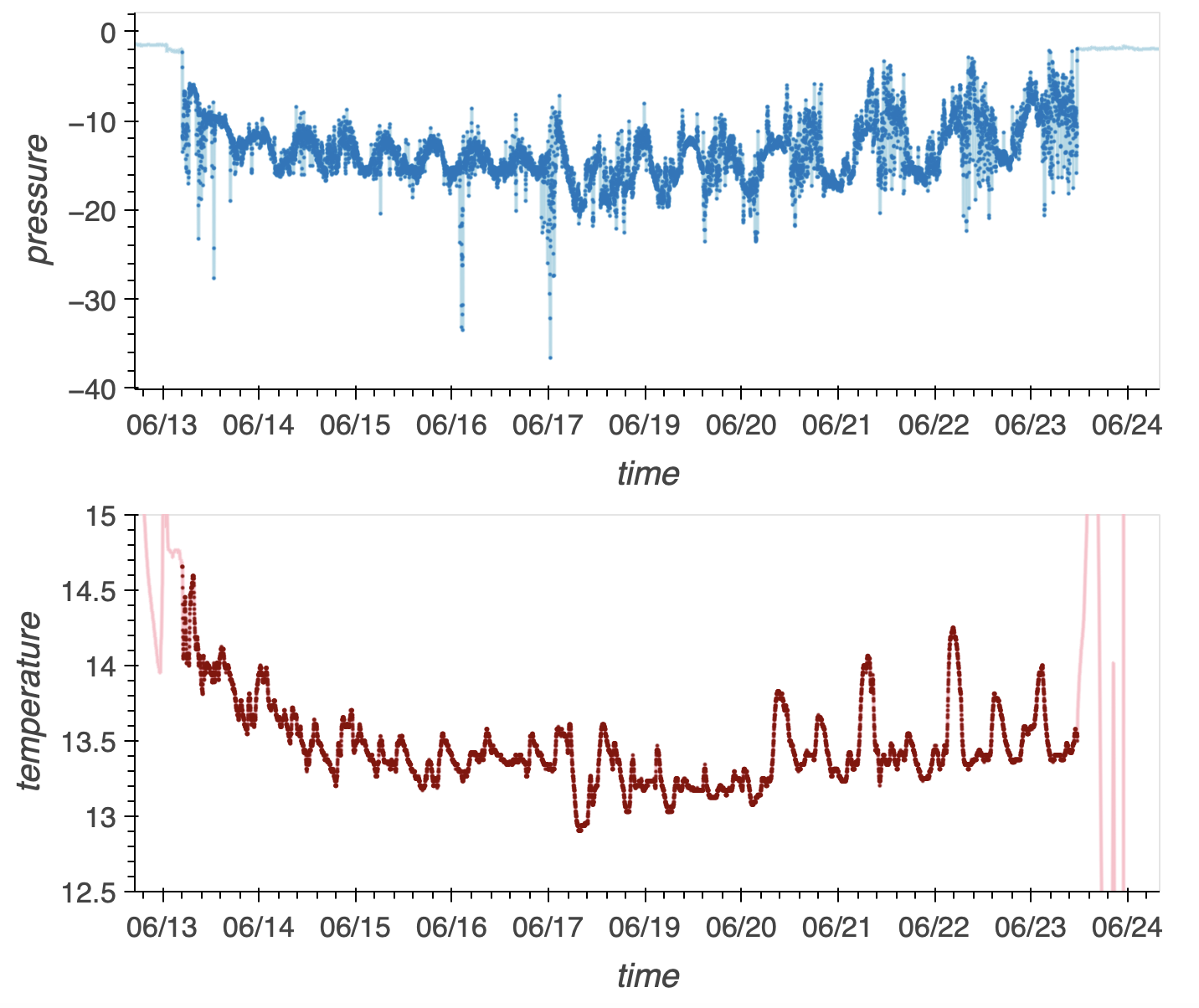 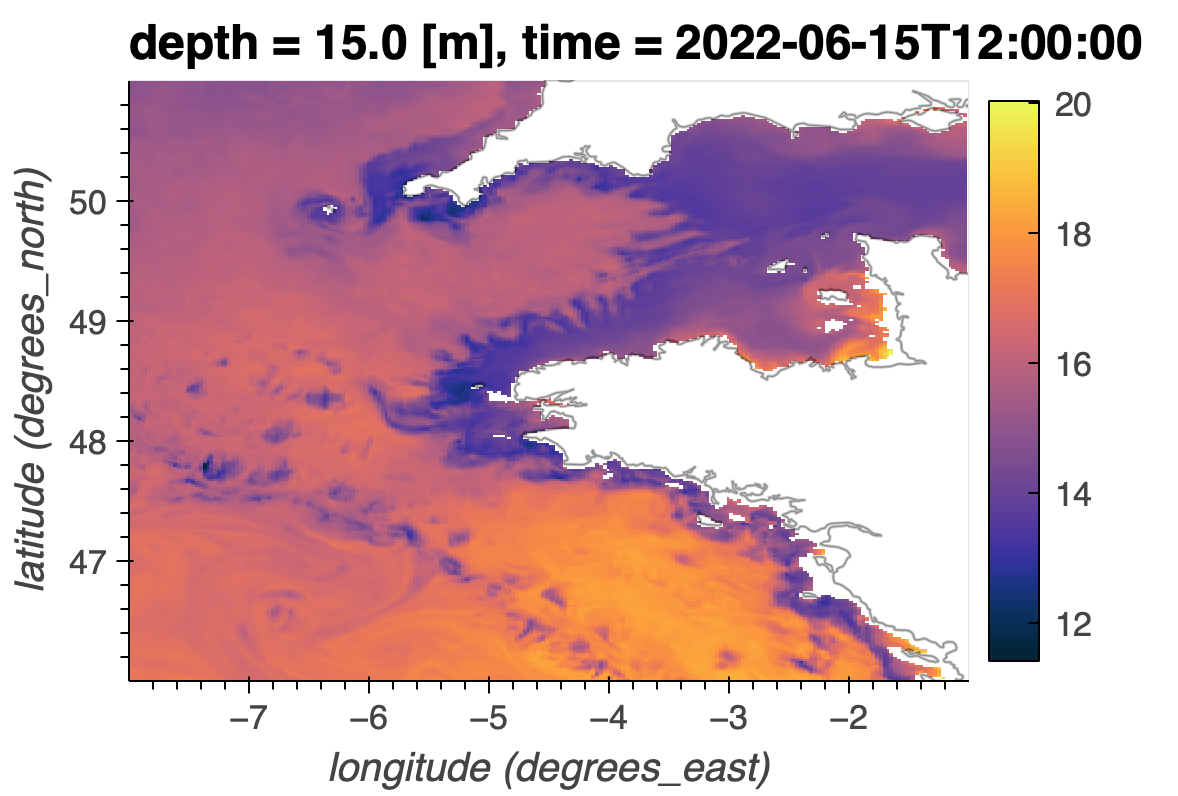 DATA LAKE
DestinE Authentication for students, researchers, data scientists, policy advisors, etc.
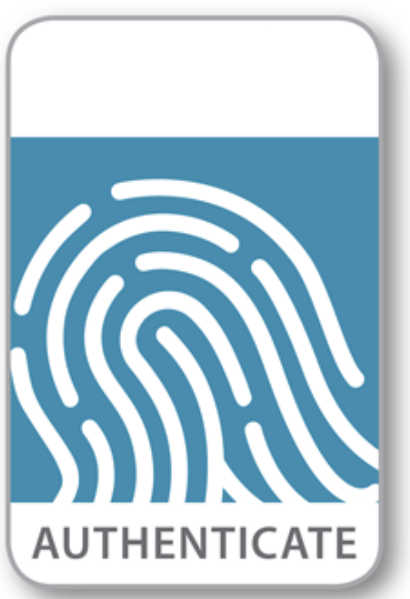 Abide to DestinE Code of Conduct
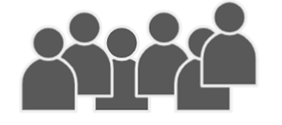 [Speaker Notes: https://meetingorganizer.copernicus.org/EGU24/EGU24-15500.html]
Acoustic tag detection: Acoustic telemetry network
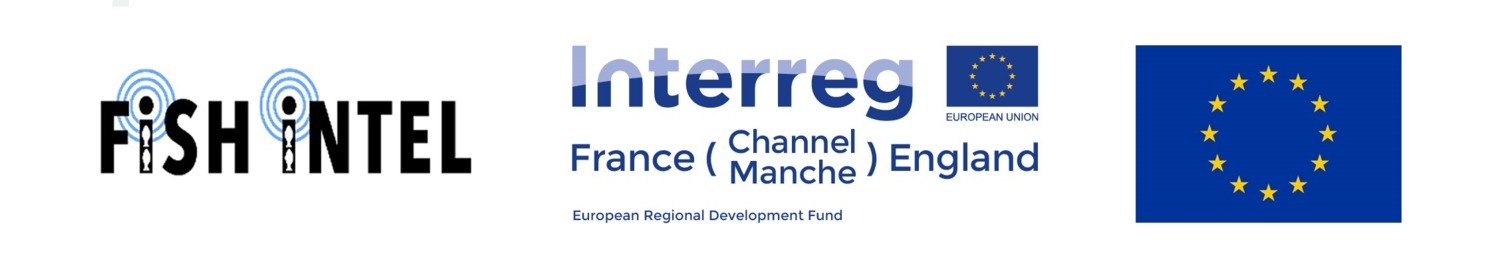 Stations' locations were based on fishers’ knowledge
198 stations have been deployed (October 2021 – October 2023)
Thelma Biotel (TBR 800 RELEASE) in France, VEMCO in the UK and Belgium
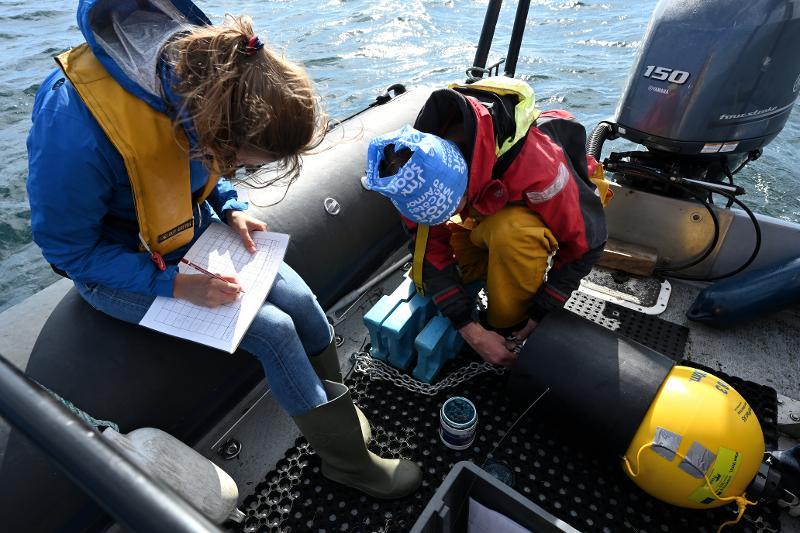 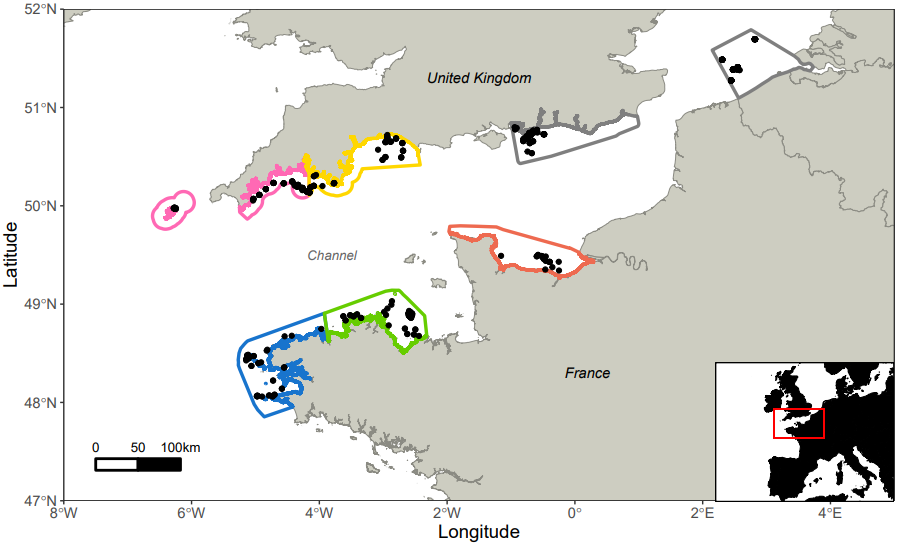 Sussex
LifeWatch
South Devon
Cornwall
Receiver
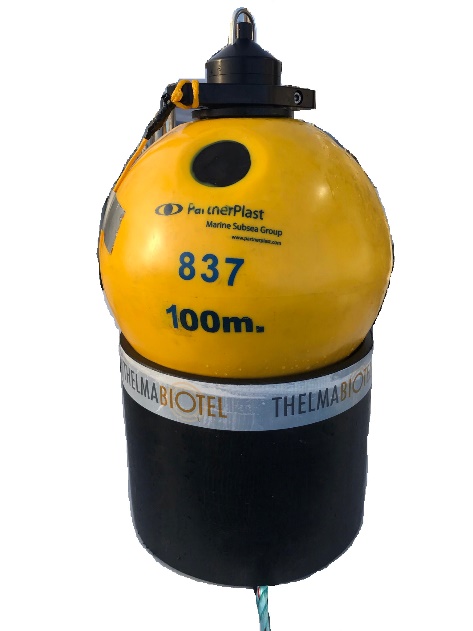 Buoy
The acoustic tag regularly emits a unique identifier over an extended period (1-5 years)
The receiver can detect acoustic tags (in the tagged fish) that are in the nearby area
Data shared in ETN (European Tracking Network)
Rope canister
(dyneema)
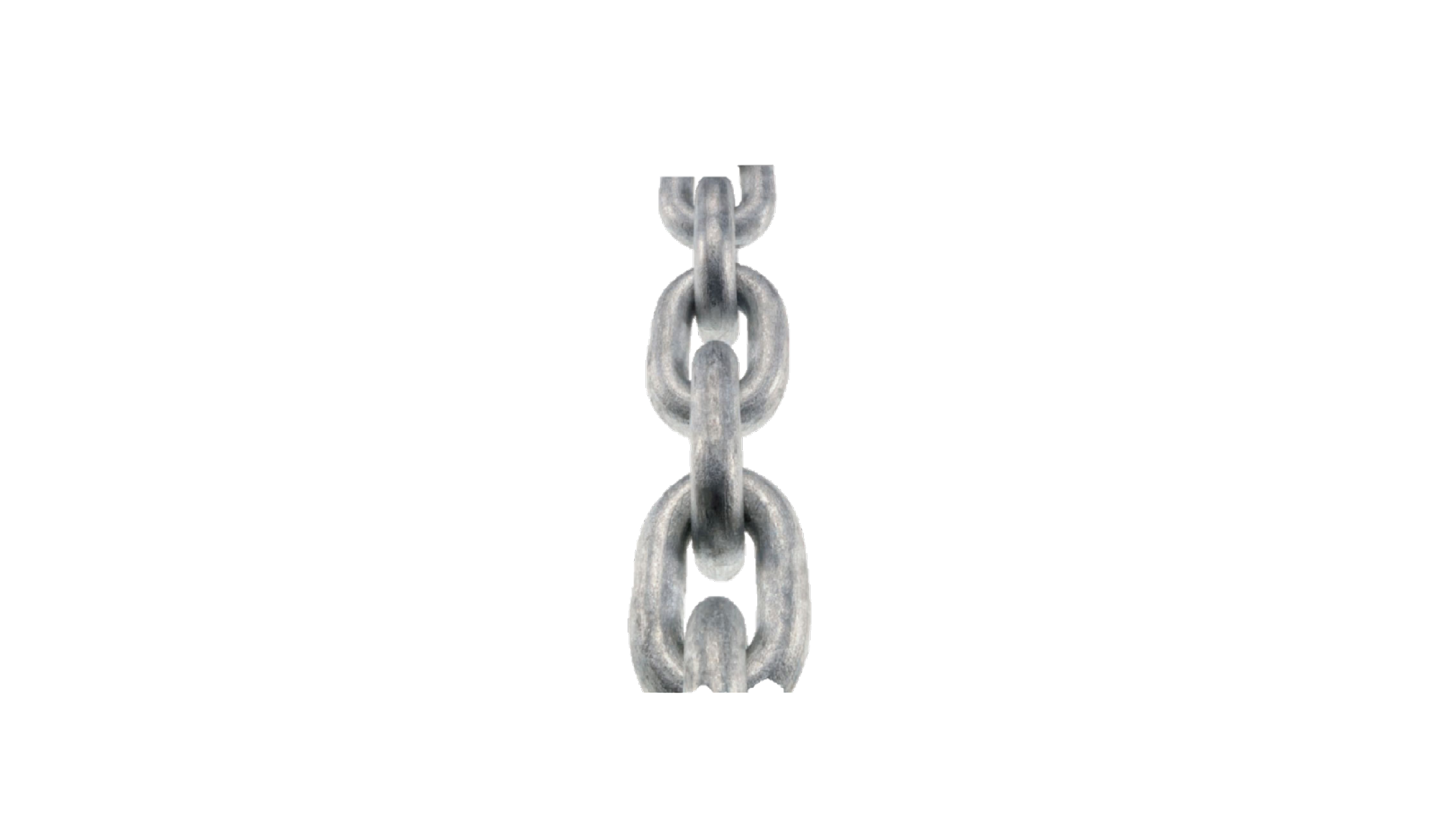 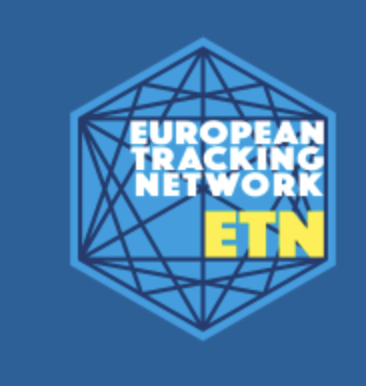 Seine
50-75 kg
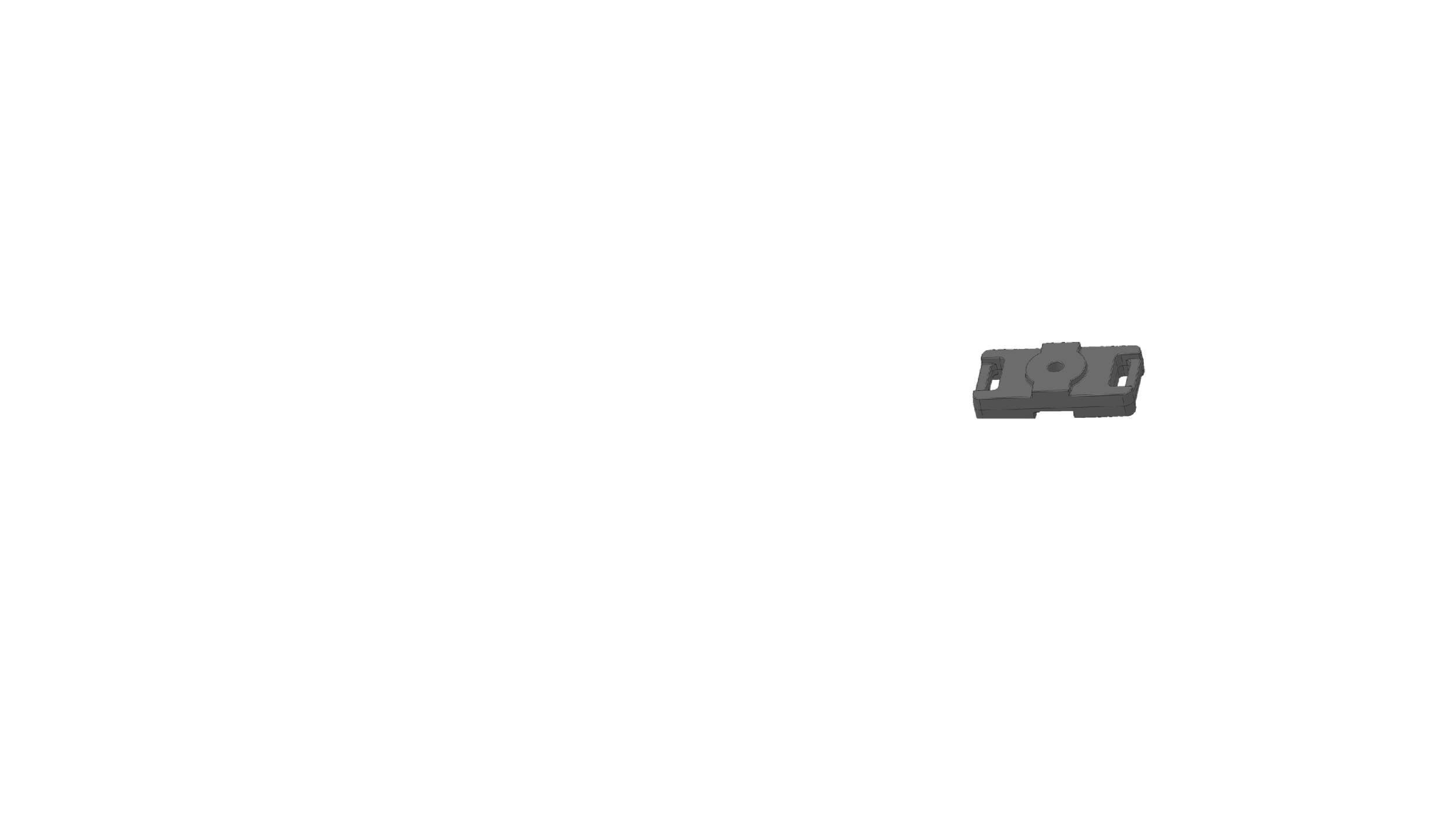 Armor
Iroise
[Speaker Notes: Acoustic tag are detected through acoustic telemetry network 

Here is the map of acoustic telemetry network implemented in Fish intel project.  
We have about 200 stations deployed, based on knowledge on fisheries.  
-The acoustic tag regulary emits xx
- The receiver 
-All data]